Advanced Computer Vision
Chapter – 12
Depth Estimation
Presenter – Rohit Das
Advisor – Prof. Chiou-Shann Fuh
Cell Phone: 0905023713
Email – rdas.879@gmail.com
Digital Camera and Computer Vision Laboratory
Department of Computer Science and Information Engineering
National Taiwan University, Taipei, Taiwan, R.O.C.
Outline
Overview
12.0 Introduction
12.1 Epipolar Geometry
Rectification
Plane Sweep
12.2 Sparse Correspondence
3D curves and profiles
12.3 Dense Correspondence
Similarity Measures
12.4 Local Methods
Sub-pixel estimation and uncertainty
12.5 Global Optimization
Dynamic Programming
Segmentation-based techniques
Application: Z-keying and background replacement
12.6 Deep Neural Networks
12.7 Multi-view Stereo
Scene flow
Volumetric and 3D Surface Reconstruction
Shape from Silhouettes
Questions
2
Overview
This chapter will provide a brief analysis of different techniques of how to build a 3D model from 2D images using stereo matching.
We also look at the topic of 
Multi-view Stereo algorithms that produce complete 3D volumetric or surface-based object models 
Monocular depth recovery algorithms that deduce reasonable depths from single image.
Upon completion of this chapter, we will understand how to implement different depth estimation maps and extract 3D model from multiple 2D images.
3
12.0 Introduction
Stereo Matching is one of the most popular techniques to extract 3D information from digital images by comparing information about a scene from two vantage points.
3D information can be extracted by examining the relative position of objects in the two panels.
4
12.0 Introduction
Why are people interested in Depth Estimation and Stereo Matching?
From the earliest inquiries into visual perception, it was known that we perceive depth based on the differences in appearance between the left and right eyes.
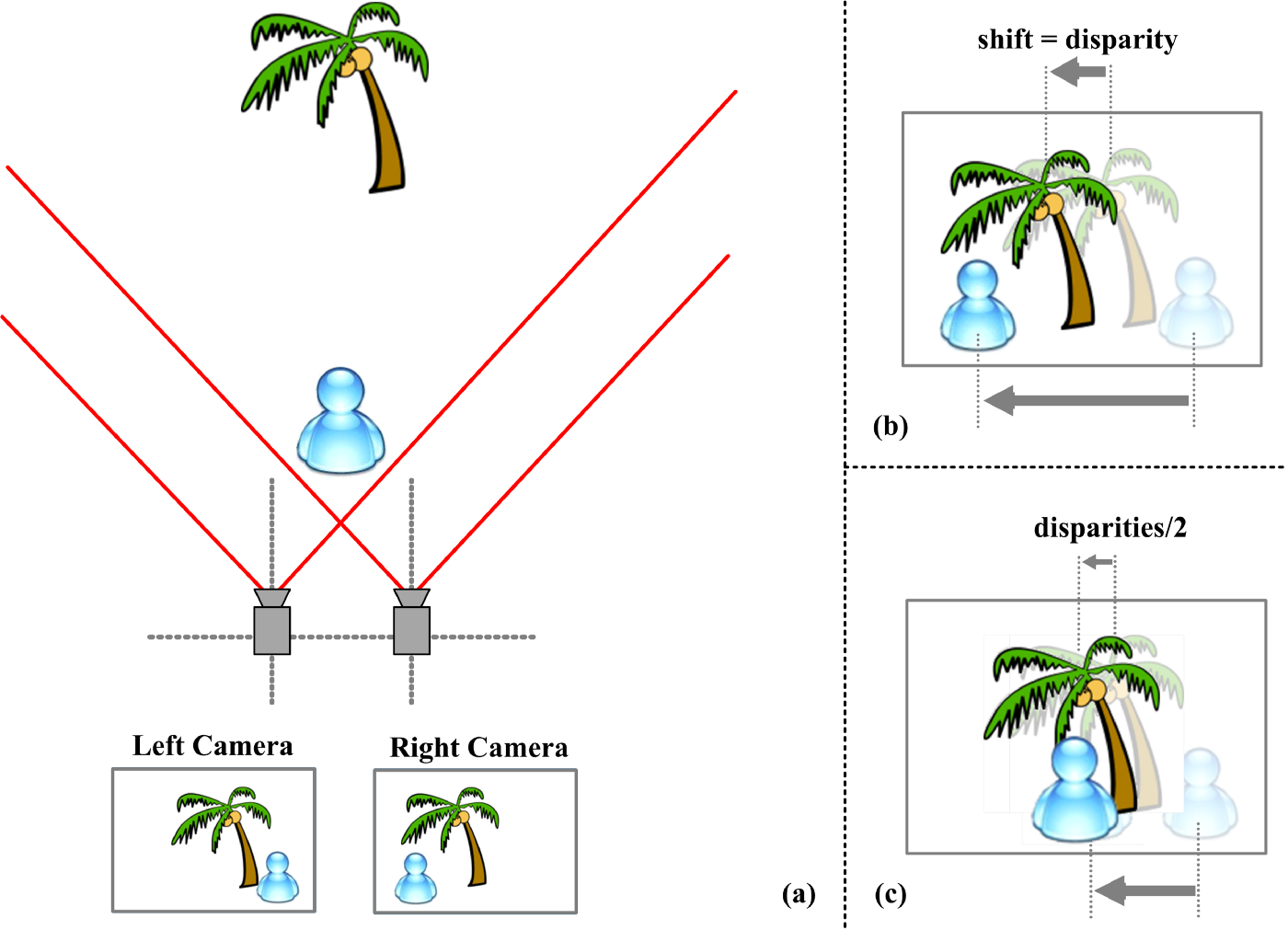 Figure - A visualization of stereo matching. 
In a, we have two cameras that capture a scene with a person and a palm tree. The images produced by the two cameras are shown at the bottom are clearly translated from each other.
In b, we see the definition of 
Disparity: Difference in coordinates of similar features within two stereo images.
5
[Speaker Notes: Binocular disparity refers to the difference in image location of an object seen by the left and right eyes.]
12.0 Introduction
The important observation is that the disparity of the foreground pixel is larger than that of the background pixel.
Under simple imaging configurations (both eyes or cameras looking straight ahead), the amount of horizontal motion or disparity is inversely proportional to the distance from the observer. 
While the basic physics and geometry relating visual disparity to scene structure are well understood, automatically measuring this disparity by establishing dense and accurate inter-image correspondences is a challenging task.
In computational stereo, disparity information is typically stored in an intensity image(Disparity Map) where dark pixels encode low disparity values(high distances from camera) and bright intensities encode large disparities(close distance to the camera).
6
12.0 Introduction
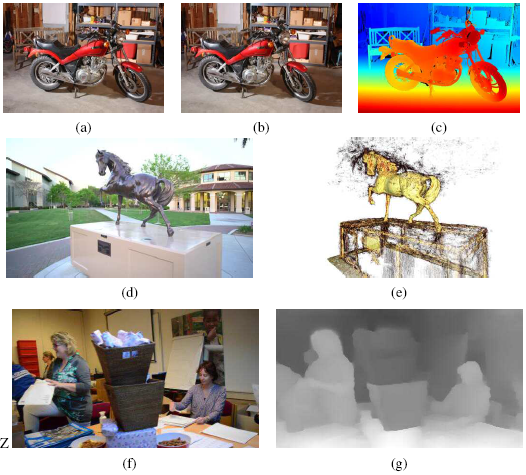 Figure: Depth estimation algorithms can convert a pair of color images (a–b) into a depth map (c) (Scharstein,  Hirschm¨uller et al. 2014) © 2014 Springer,
a sequence of images (d) into a 3D model (e) (Knapitsch, Park et al. 2017) © 2017 ACM, 
or a single image (f) into a depth map (g) (Li, Dekel et al. 2019) © 2019 IEEE.
7
12.0 Introduction
Quick Quiz:
The process in visual perception that leads to depth due to the slightly different perspectives that our two eyes have of the world.
Binocular Disparity
Based on the separation of eyes by other facial features
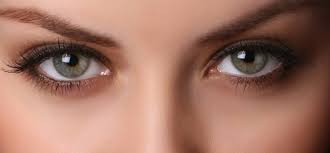 What is the disparity of human eyes based on?
8
Break!
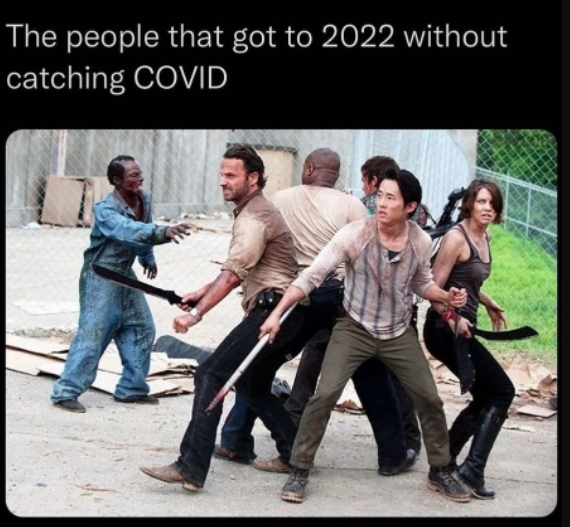 9
12.1 Epipolar Geometry
Given pixel in one image, how to find it’s correspondence in other image?
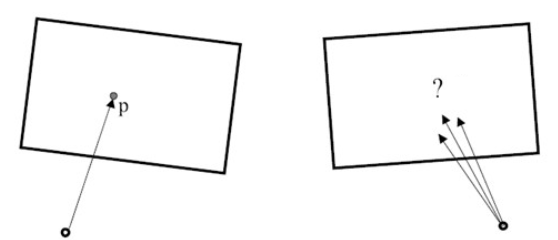 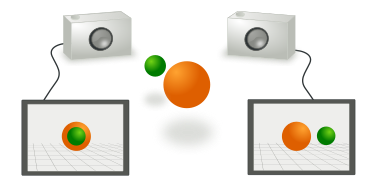 Figure[12.3] : How to find the pixel correspondence?
Figure[12.2] : Two cameras take 2 pictures of the same scene from different points of view
[12.2] : https://upload.wikimedia.org/wikipedia/commons/thumb/7/7c/Aufnahme_mit_zwei_Kameras.svg/375px-Aufnahme_mit_zwei_Kameras.svg.png
[12.3] : http://cv2.csie.ntu.edu.tw/CV2/_private/CV2_CH12_2021.pptx
10
[Speaker Notes: In chapter 9, we saw various techniques used to match pixels based on their local appearance as well as motion of neighbouring pixels.
In chapter 11, we discussed that in the case of stereo matching, we have some additional information available, namely the positions and calibration data for the cameras that took the pictures of the same static scene.]
12.1 Epipolar Geometry
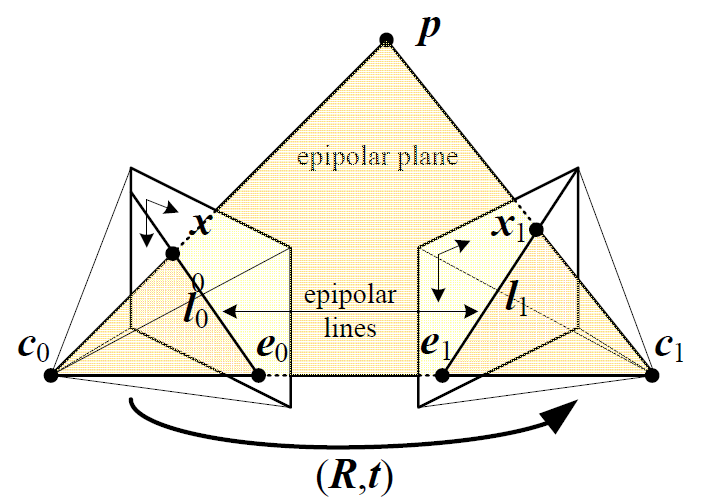 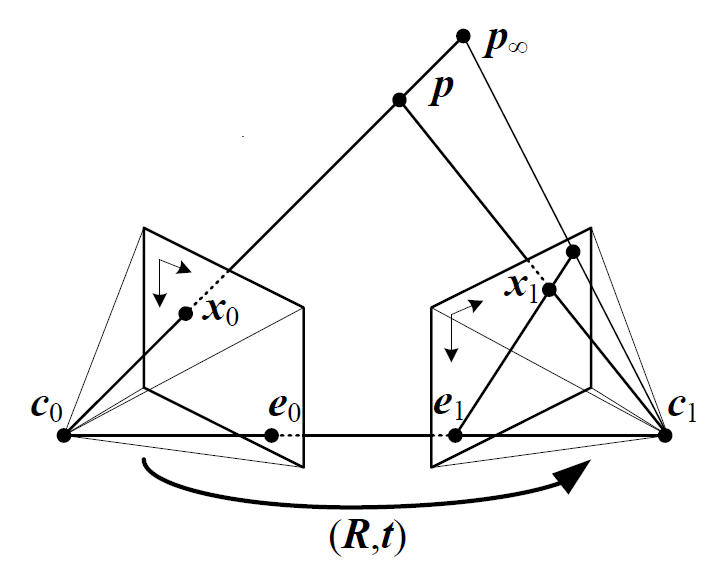 11
Important Elements
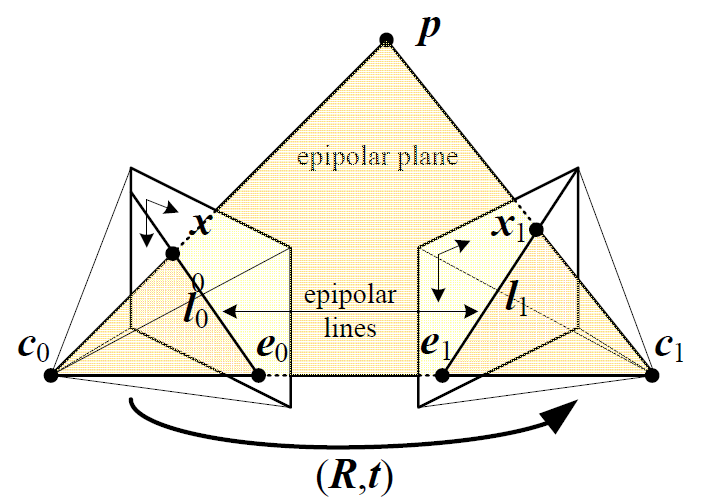 12
12.1 Epipolar Geometry
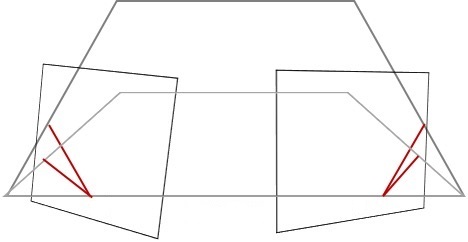 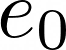 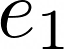 13
12.1 Epipolar Geometry
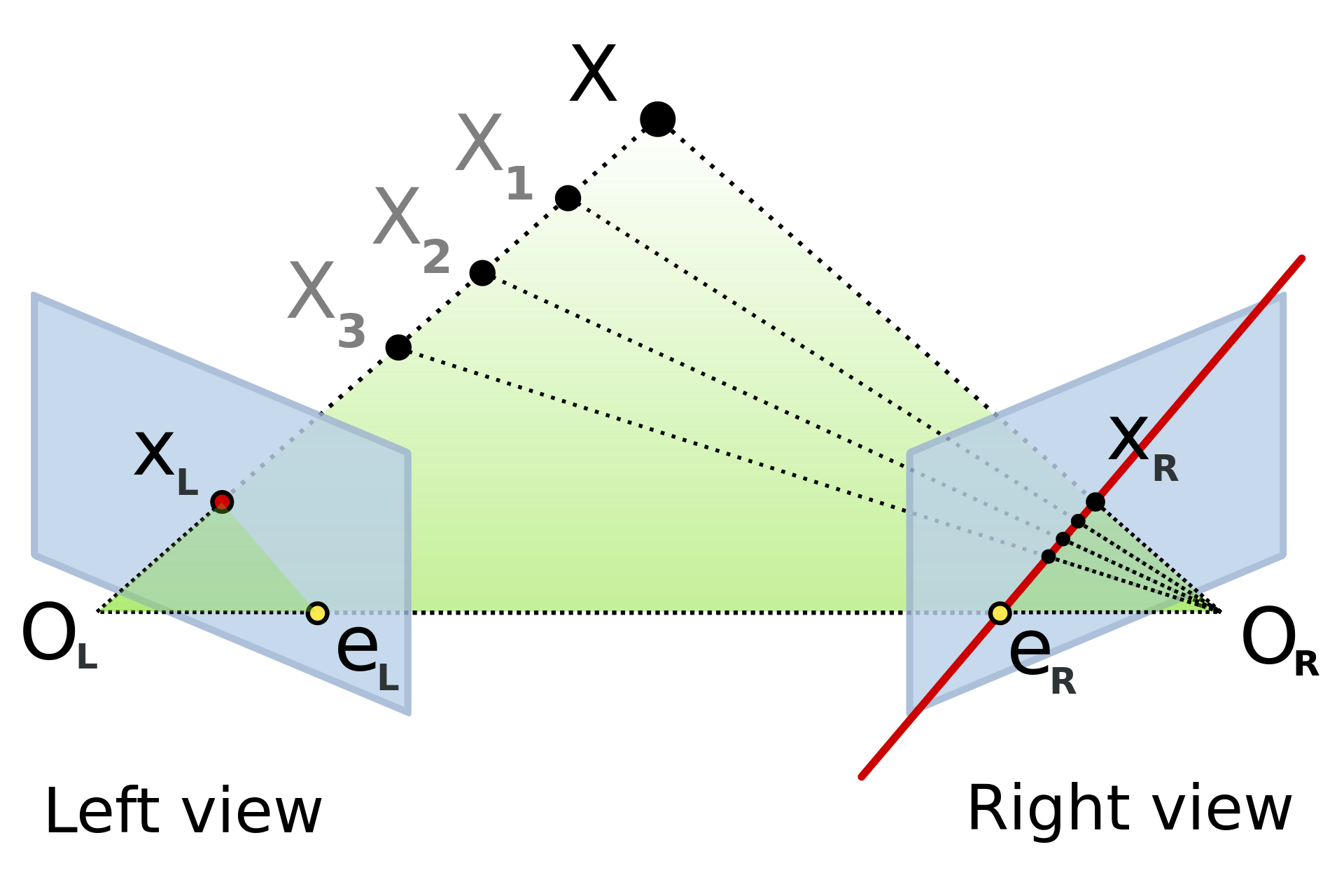 14
12.1 Epipolar Geometry
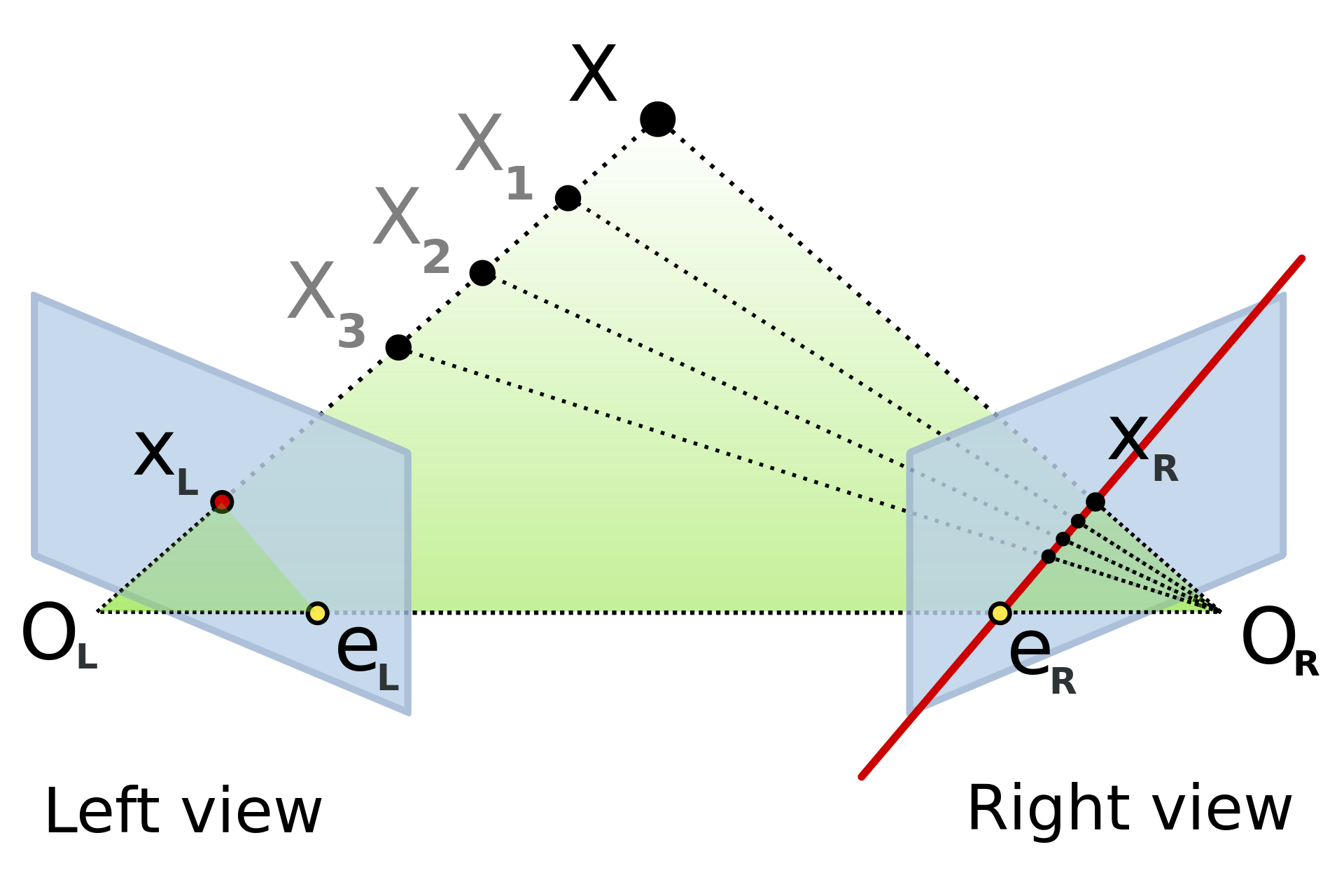 15
12.1 Epipolar Geometry (Epipolar Constraint)
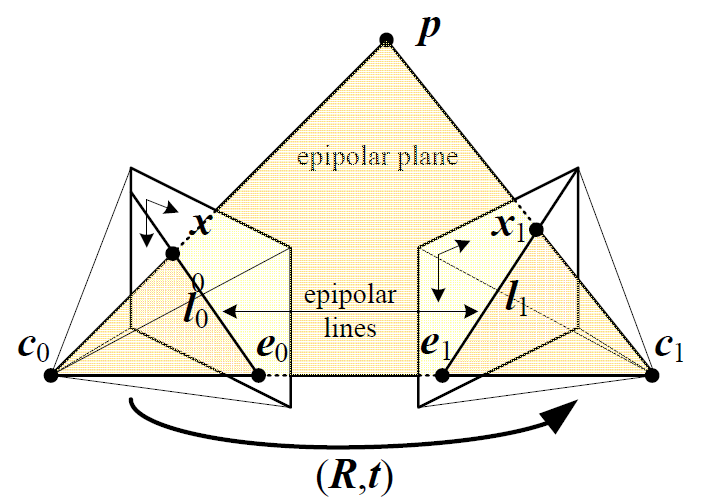 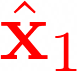 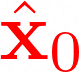 Epipolar Constraint
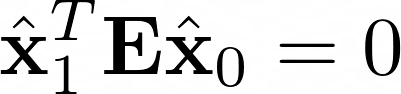 16
12.1 Epipolar Geometry (Epipolar Constraint)
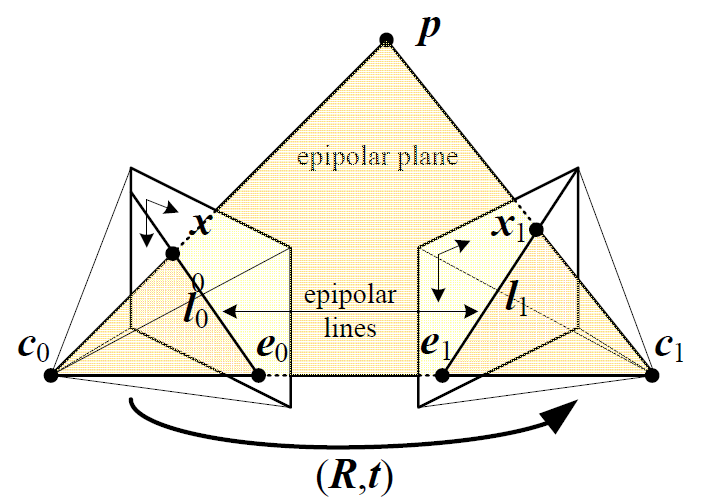 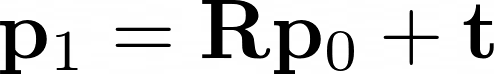 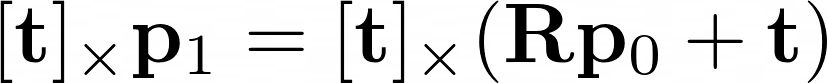 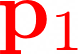 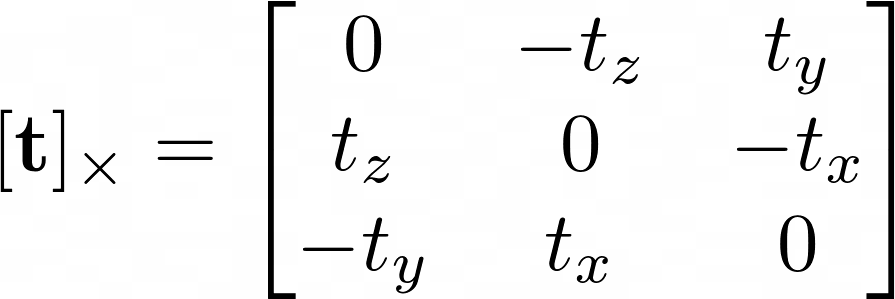 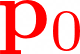 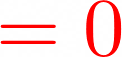 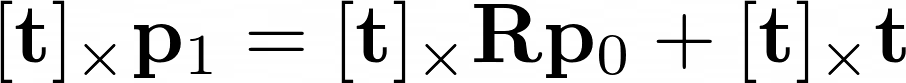 17
12.1 Epipolar Geometry (Epipolar Constraint)
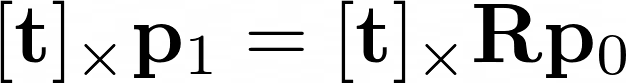 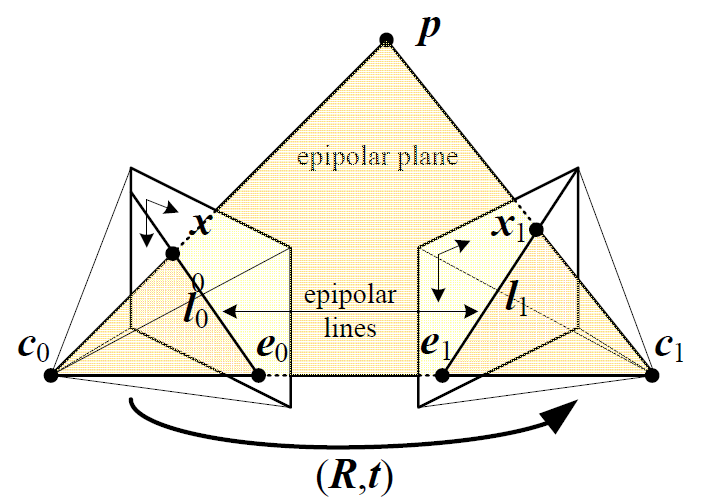 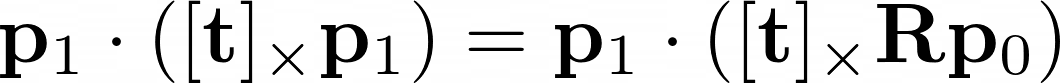 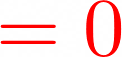 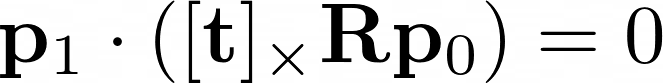 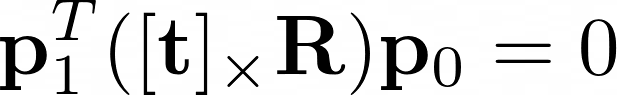 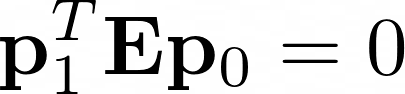 is called the essential matrix
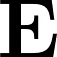 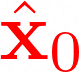 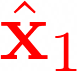 18
12.1 Epipolar Geometry (Epipolar Constraint)
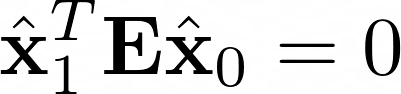 If we know intrinsic matrices of cameras, then
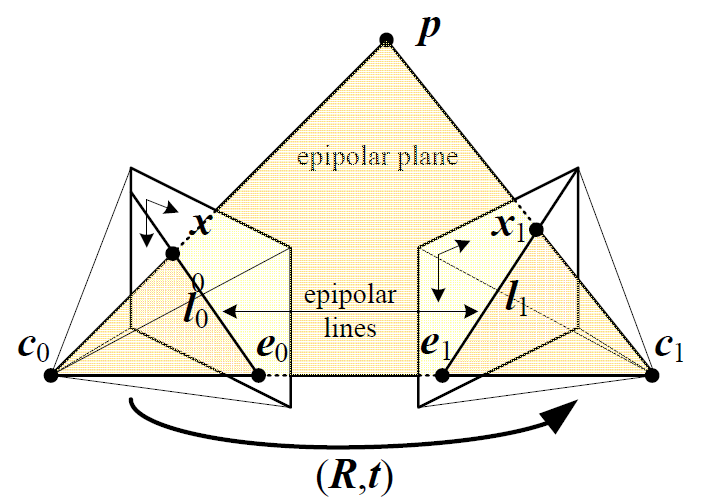 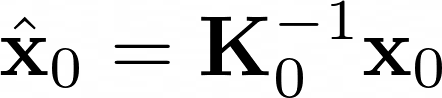 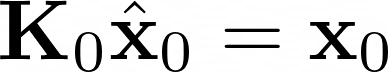 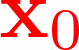 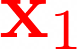 2D points in camera plane
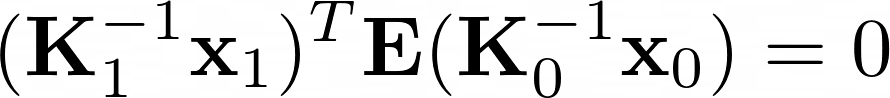 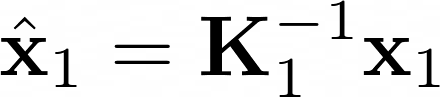 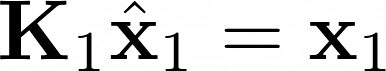 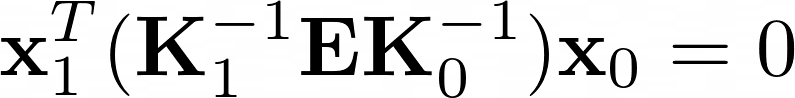 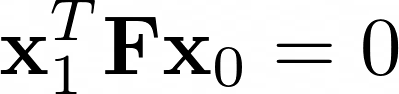 is called the fundamental matrix
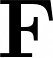 19
12.1 Epipolar Geometry(Epipolar Constraint)
Epipolar constraints can be described by the Essential Matrix or the Fundamental Matrix between the two cameras.
These 3*3 matrices are frequently used in stereo geometry which describe geometric relations between pairs of images.
Fundamental Matrix is essentially used for calibrated cameras and Essential matrix is used for uncalibrated cameras.
Contains all information about the relative orientation from corresponding points.
Both are homogenous matrices.
They both have a rank deficiency of 2.
20
12.1 Epipolar Geometry(Epipolar Constraint)
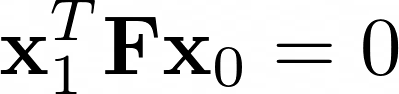 If the fundamental matrix is known, than
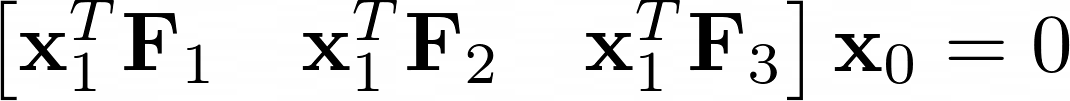 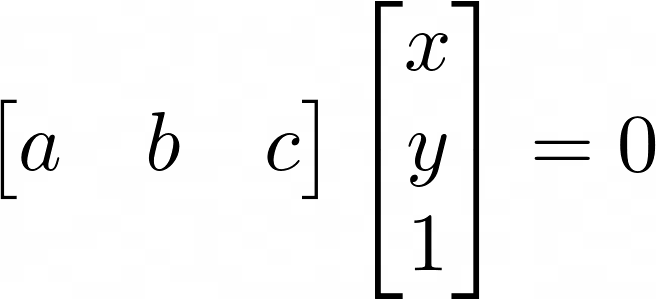 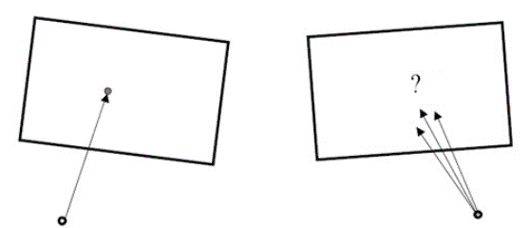 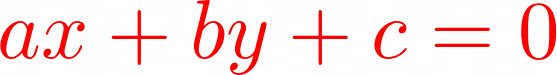 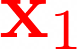 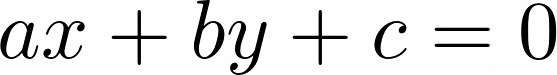 The epipolar line equation
Epipolar Geometry example
21
12.1 Epipolar Geometry(Triangulation)
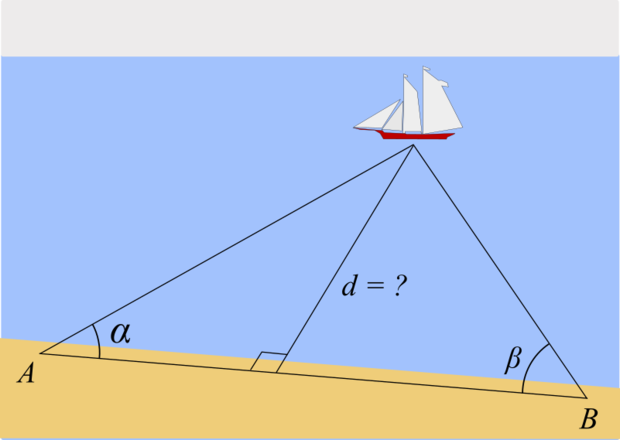 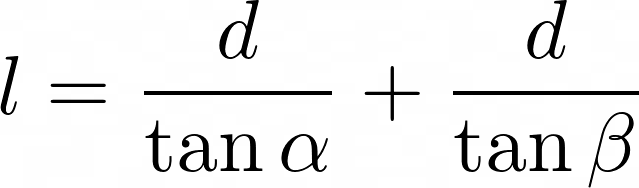 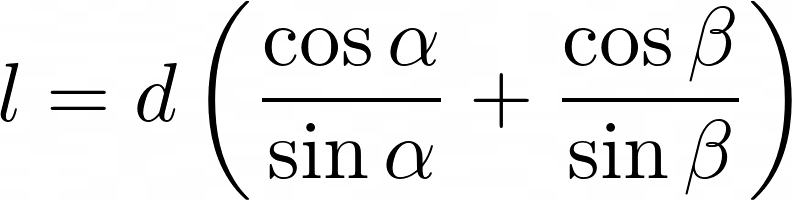 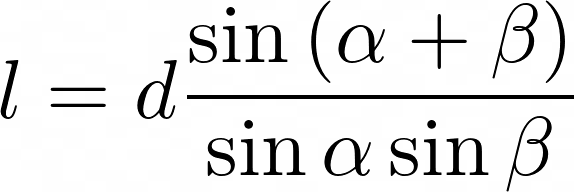 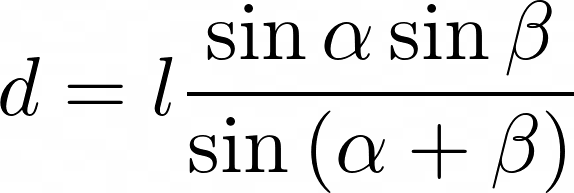 22
12.1.1 Rectification
The problem:
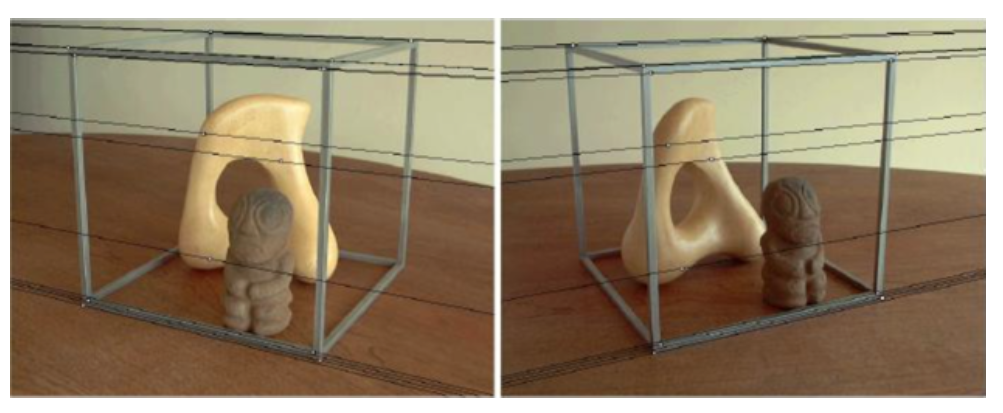 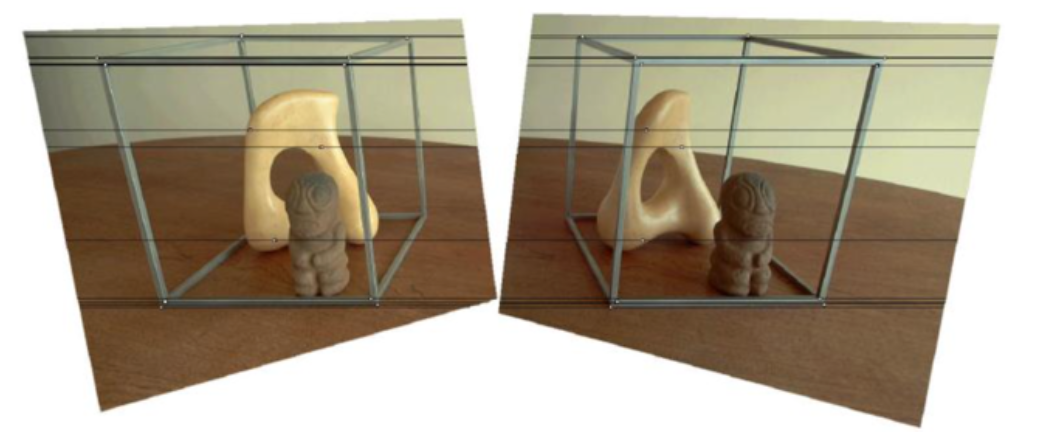 23
12.1.1 Rectification
What is Stereo Rectification?
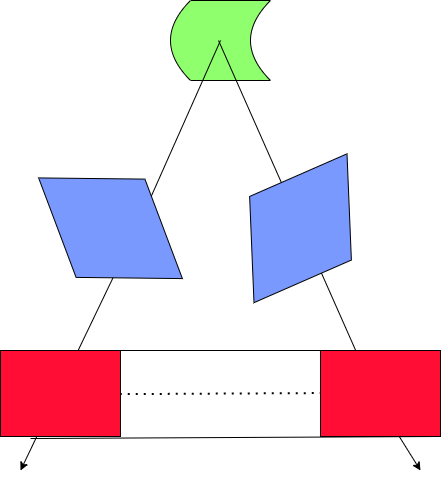 Reproject image planes onto a common plane parallel to the line between camera centres
Pre-requisites for Stereo Rectification
Need two homographic matrices (Fundamental Matrices) one for each input image reprojection
Once fundamental matrix has been computed, we can use the epipolar line corresponding to a pixel in one image to constrain the search for corresponding pixels in the other image.
24
12.1.1 Rectification
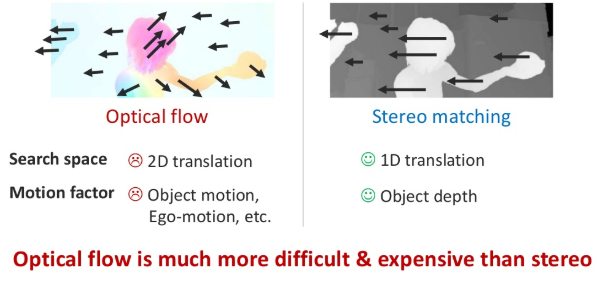 25
[Speaker Notes: General Correspondence Algorithm such as Optical Flow (as discussed in Section 9.3 of Chapter 9) is good for rectifying but it will only consider locations along the epipolar line.]
12.1.1 Rectification
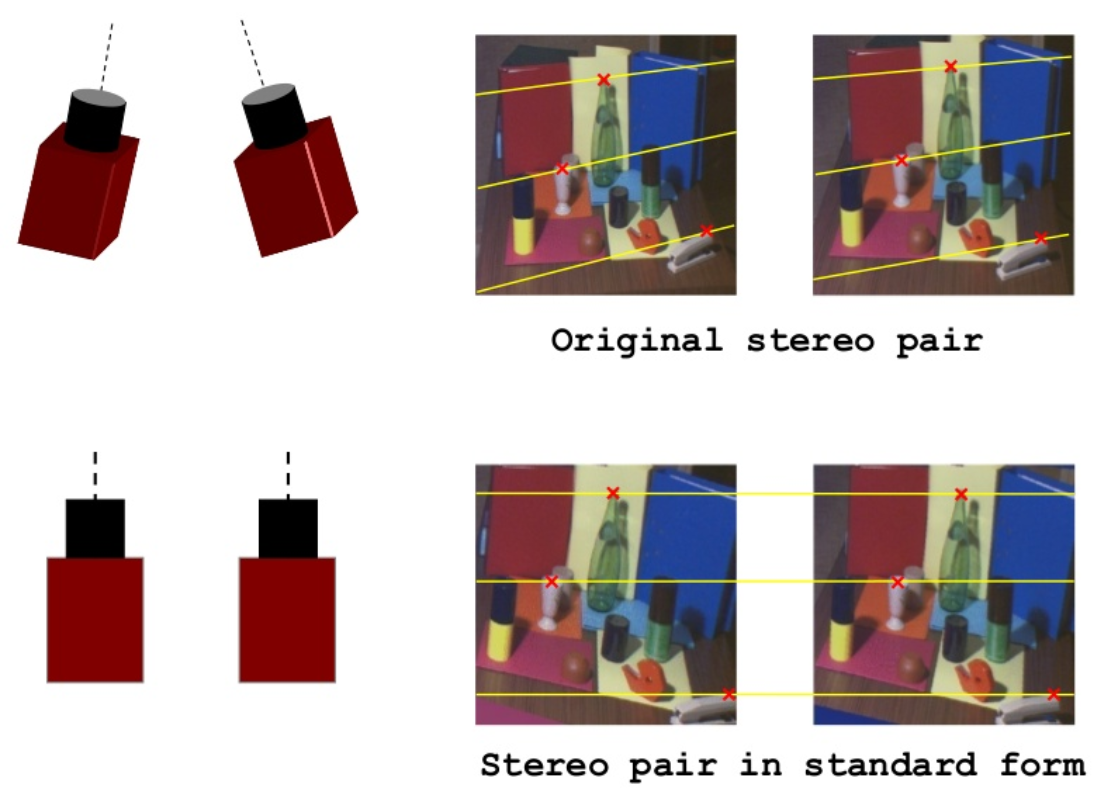 26
[Speaker Notes: In general, it is not possible to rectify an arbitrary collection of images simultaneously unless their optical centers are collinear.]
12.1.1 Rectification (Standard Rectified Geometry)
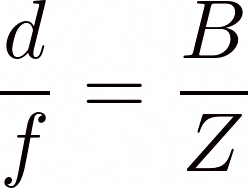 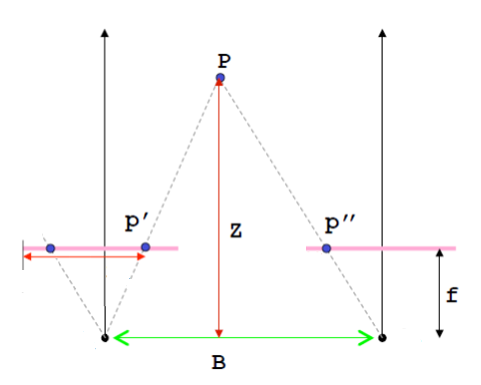 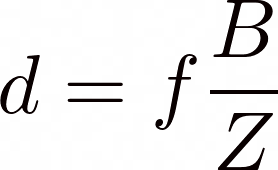 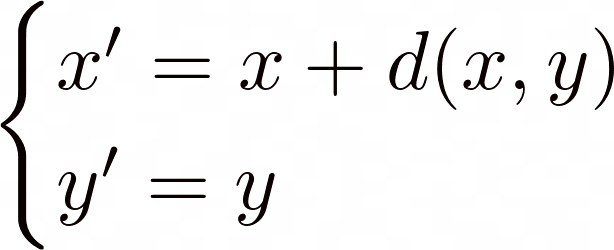 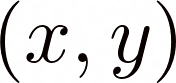 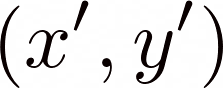 27
12.1.1 Rectification (Disparity Space Image)
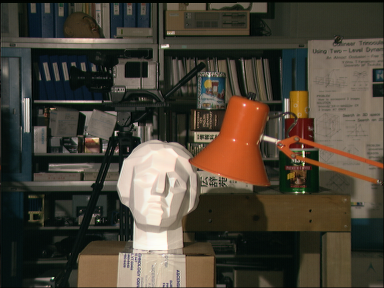 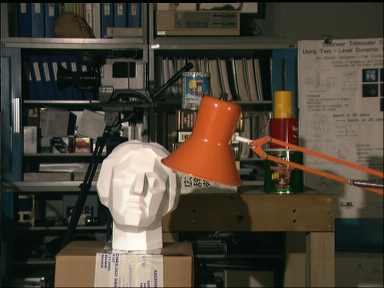 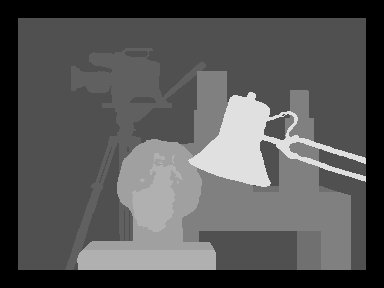 28
12.1.1 Rectification (Disparity Space Image)
29
12.1.1 Rectification
Quick Quiz:
The distance from the top or surface to the bottom of an object is termed as depth.
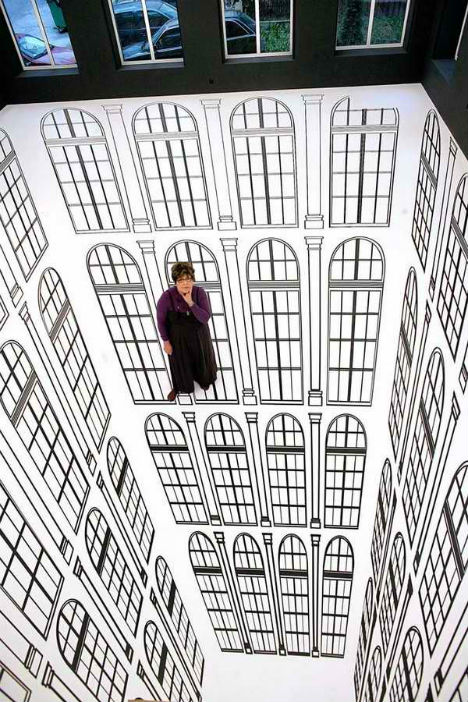 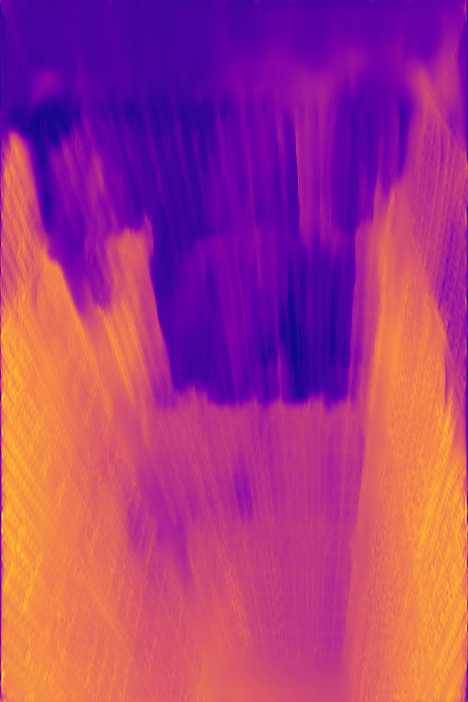 Can you estimate this image’s depth?
Can a computer estimate this image’s depth?
What is depth according to a machine?
As researchers we have a lot of quest to finish!
30
[Speaker Notes: Source Left Image – https://weburbanist.com/2012/02/21/disorienting-depth-amazing-optical-illusions-in-art-galleries/
Source Right Image - https://3dphoto.io/]
12.1.2 Plane Sweep
Plane sweep is the technique to sweep a set of planes through the scene and to measure the photo-consistency of different images as they are re-projected onto these planes
31
Plane Plus Parallax
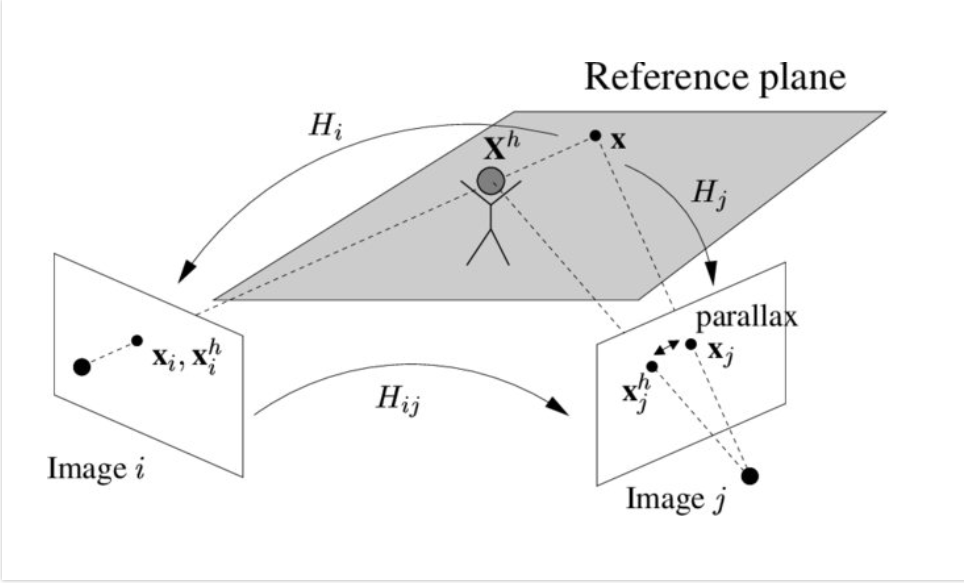 https://www.researchgate.net/profile/Carsten-Rother/publication/243766669/figure/fig8/AS:648583464378370@1531645756383/Explanation-for-the-concept-of-plane-parallax_W640.jpg
32
[Speaker Notes: i and j are two planes
H is homograpghy of the image planes I and j
Xi and xj are the projection of x from the reference plane to the image plane
Let’s take the head as xh. Since it doesn’t lie on the reference plane , there are 2 different projection points on I and j.
So, xhj and xj  is called the parallax vector.If xh is on the plane the parallax vector vanishes.
This is known as plane plus parallax]
Plane Plus Parallax
How to solve this?
Reconsider this scenario from an “image-based” point of view. It would be convenient to superimpose the two images so that all points on the reference plane are identical and all points off the reference plane move and hence induce a parallax vector. This idea is known as stabilizing a reference plane. It can be achieved by specifying the reference plane as the plane at infinity and transforming the cameras into calibrated translating cameras.
(PDF) Multi-View Reconstruction and Camera Recovery Using a Real or Virtual Reference Plane. Available from: https://www.researchgate.net/publication/243766669_Multi-View_Reconstruction_and_Camera_Recovery_Using_a_Real_or_Virtual_Reference_Plane
33
Plane Plus Parallax
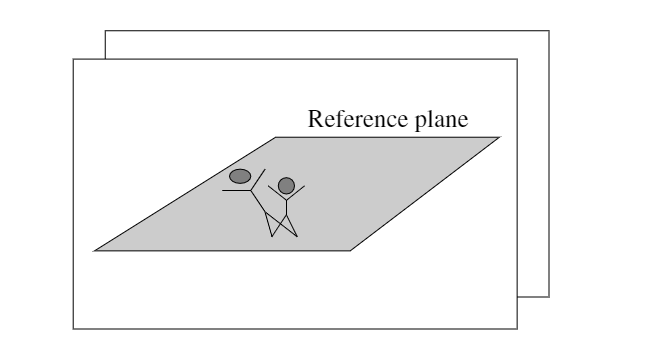 https://www.researchgate.net/profile/Carsten-Rother/publication/243766669/figure/fig9/AS:648583464370179@1531645756406/Superimposed-images-after-stabilizing-the-reference-plane_W640.jpg
34
[Speaker Notes: The two superimposed images after stabilizing the reference plane. 
The feet of the man are in both images at the same position (stabilized).
The head of the man is at different positions in the stabilized images.
In the above example we assumed that the reference plane is a real, 
finite plane in the scene. In order to stabilize the reference plane, 
this finite plane has been specified as the plane at infinity.]
Plane Plus Parallax
Recall the camera matrix
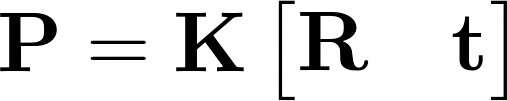 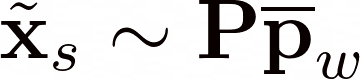 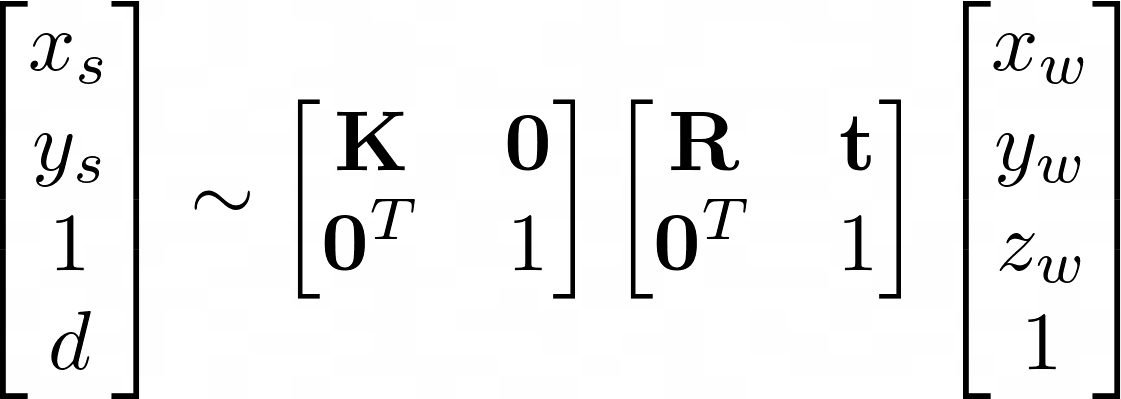 no disparity
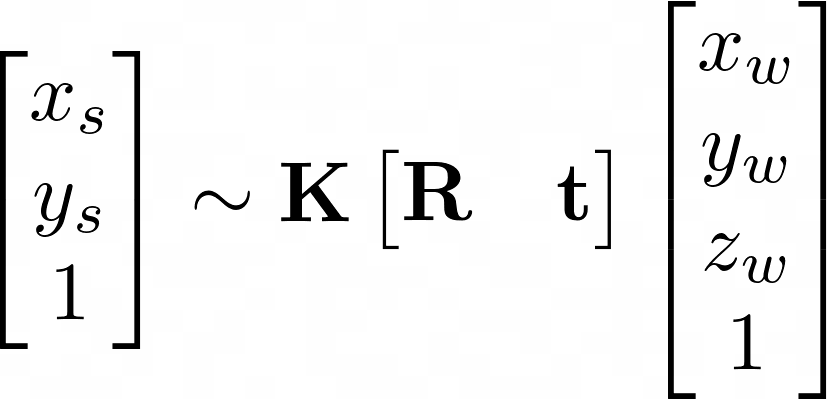 3D world coordinates
camera plane coordinates
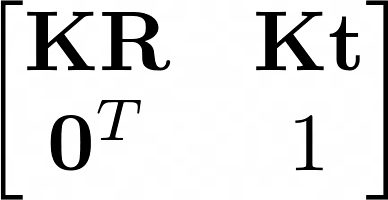 can be changed
35
Plane Plus Parallax
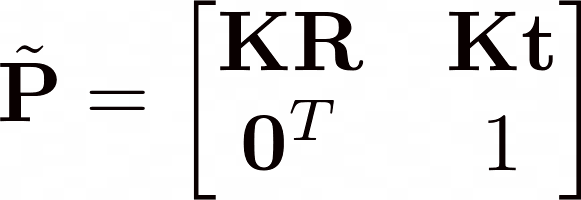 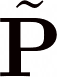 Setting the last row of      as
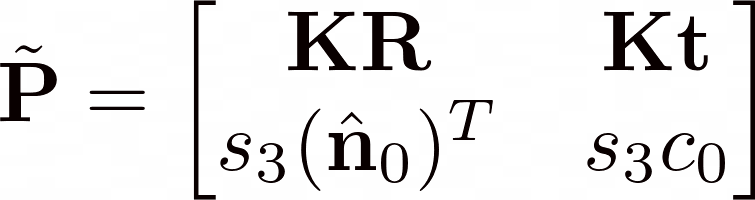 Where                          and                  .
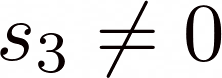 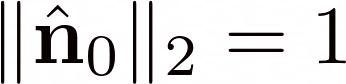 36
Plane Plus Parallax
Note that
camera plane  coordinates with disparity
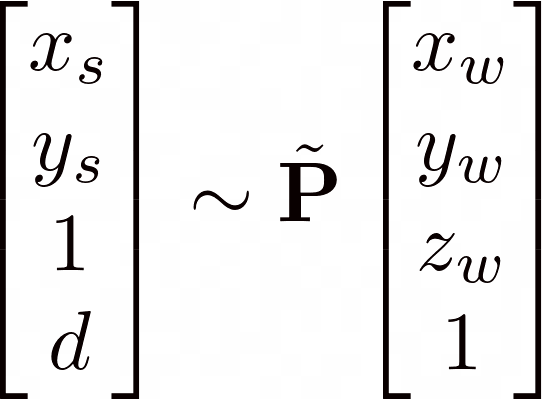 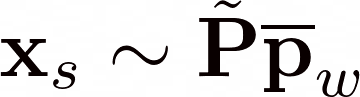 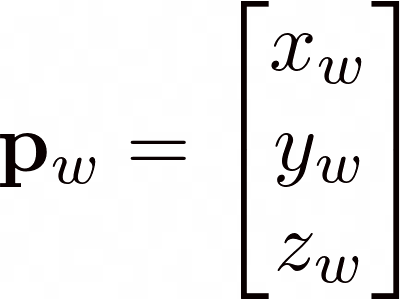 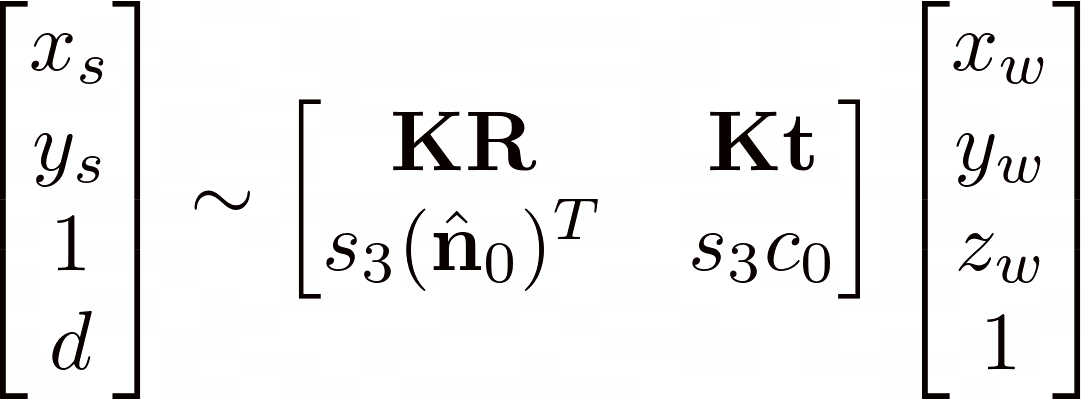 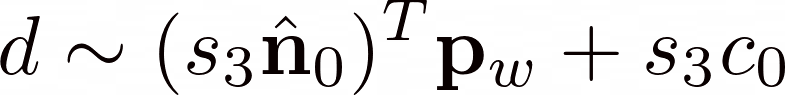 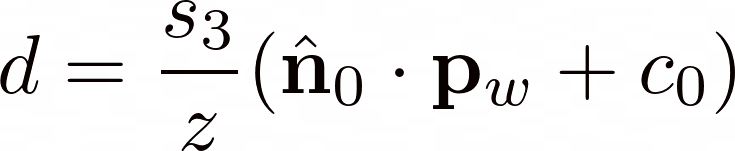 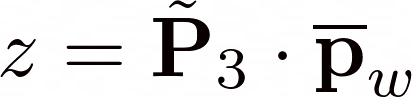 3D hyperplane
37
Projective Depth
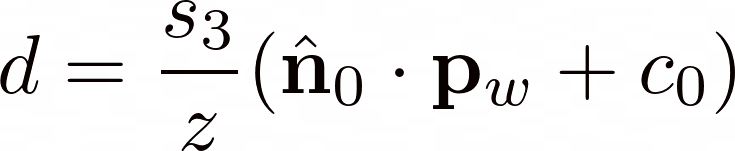 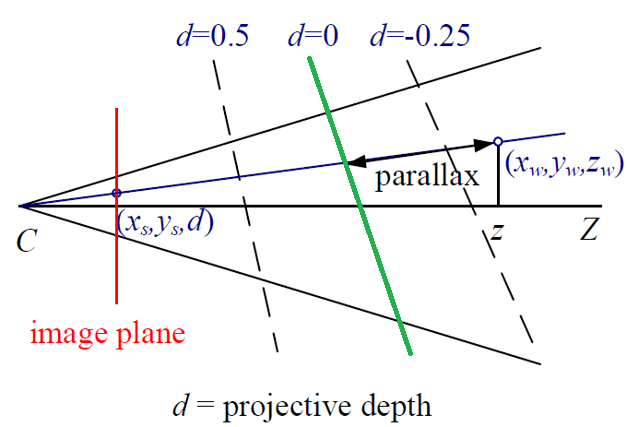 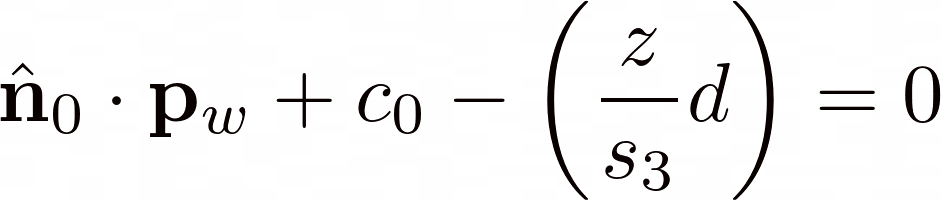 shift
reference plane
38
Inverse Depth
Let
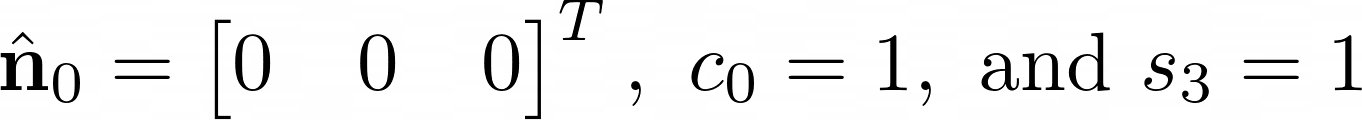 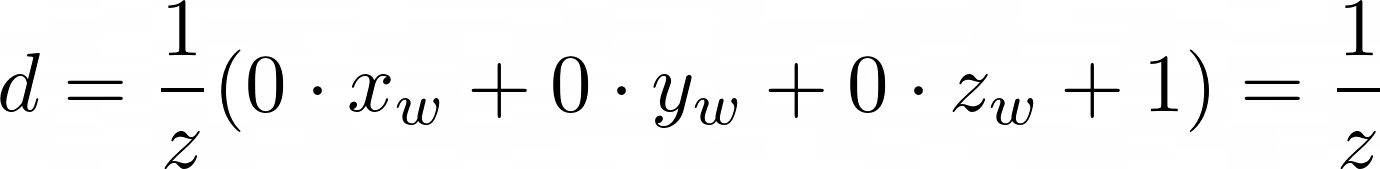 The reference plane at infinity.
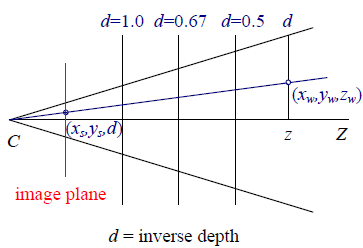 ……
reference plane
39
Mapping from One camera to Another
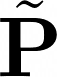 camera plane  coordinates with disparity
3D world coordinates
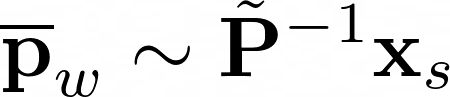 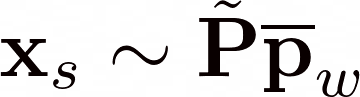 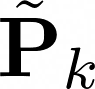 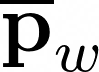 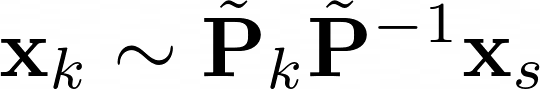 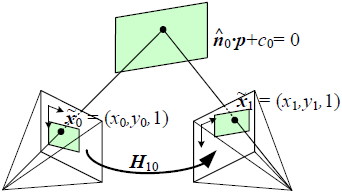 40
12.1.2 Plane sweep
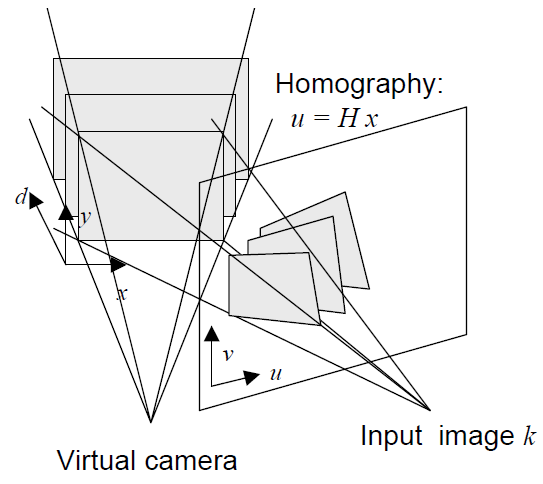 41
12.1.2 Plane sweep
The virtual camera     defining the disparity space through a series of homographies.
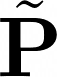 virtual camera plane  coordinates with disparity
k-th camera plane  coordinates with disparity
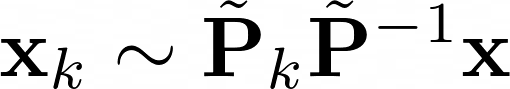 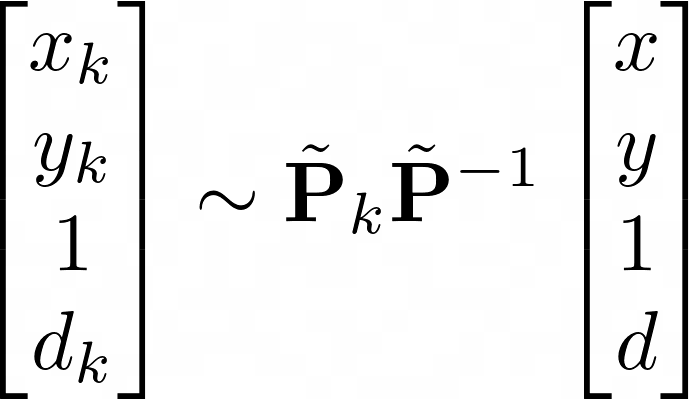 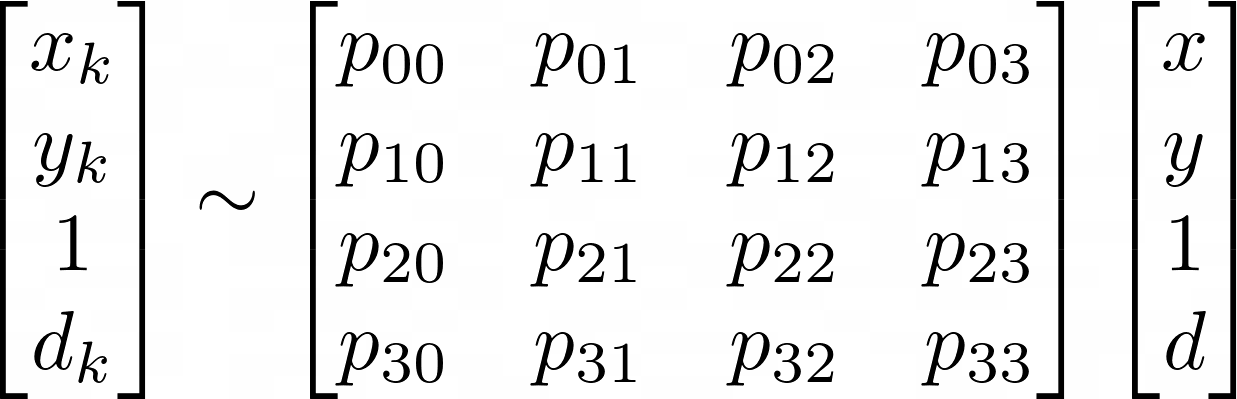 want to estimate
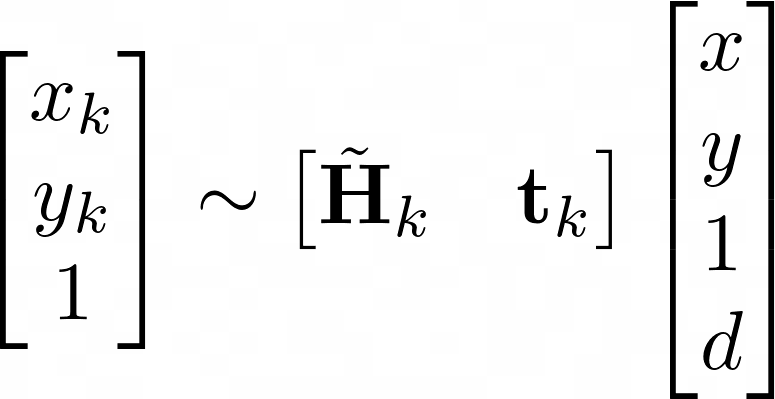 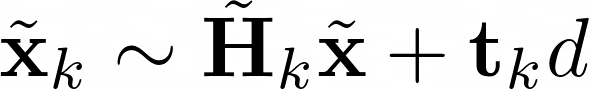 parametererized by the addition of
a rank-1 matrix
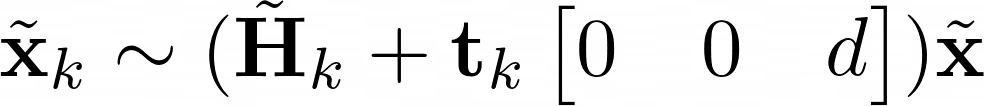 42
12.1.2 Plane sweep
changeable
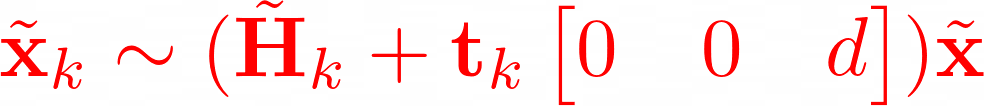 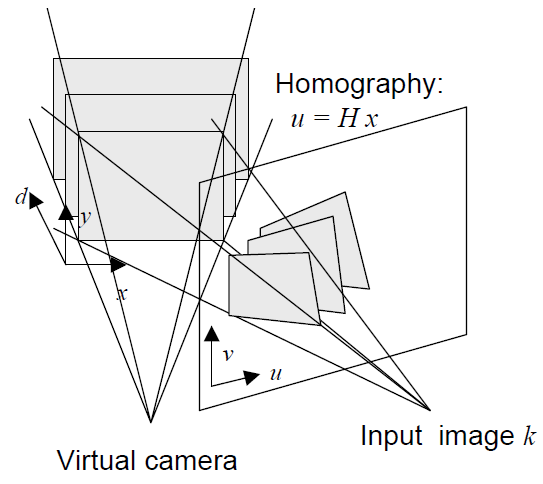 measure the photo-consistency
43
12.1.2 Plane sweep
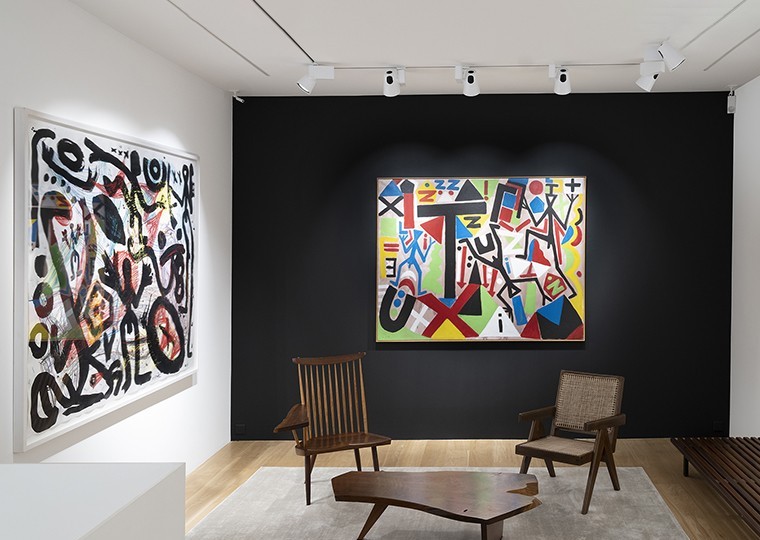 44
[Speaker Notes: For further reference: https://citeseerx.ist.psu.edu/viewdoc/download?doi=10.1.1.541.2995&rep=rep1&type=pdf]
12.1.2 Plane sweep
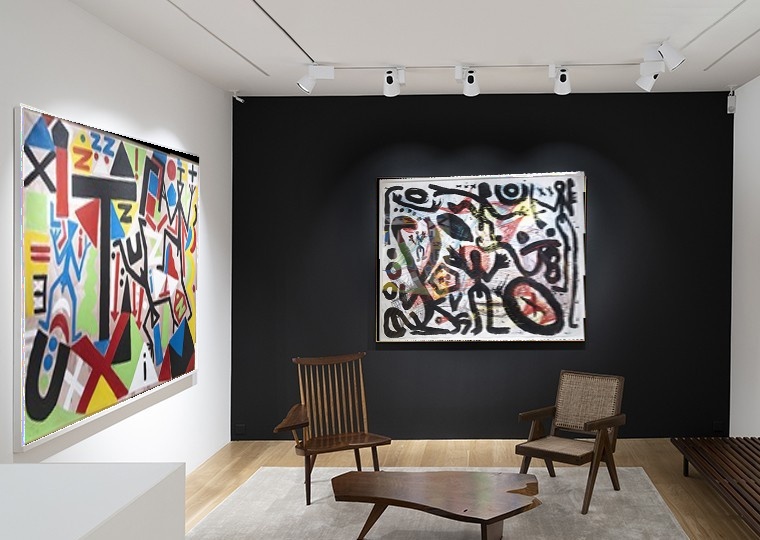 45
[Speaker Notes: OpenCV: findHomography
Other algorithms: DLT,Least Square method]
Brainstorm!
Is Stereo Rectification and Homography Same?
Stereo Rectification: Reproject image planes onto a common plane parallel to the line between camera centre.
Need two homographies for each input image projection.
Homography: A 3x3 matrix used to map a plane to another plane.
It is used in stereo rectification and many stereo algorithms
46
[Speaker Notes: OpenCV: findHomography
Other algorithms: DLT,Least Square method]
Brainstorm!
Homography
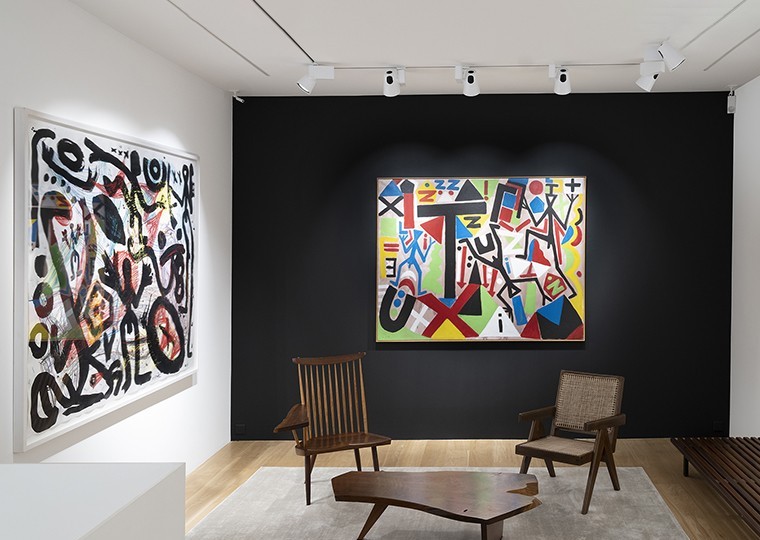 Stereo Rectification
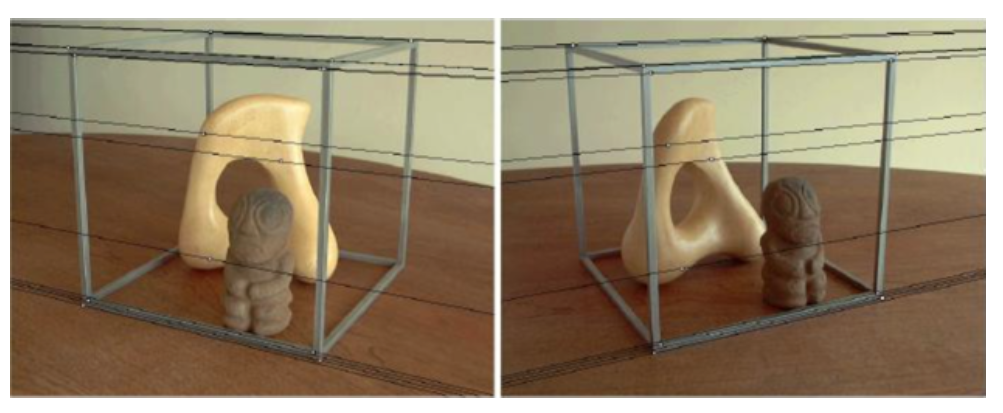 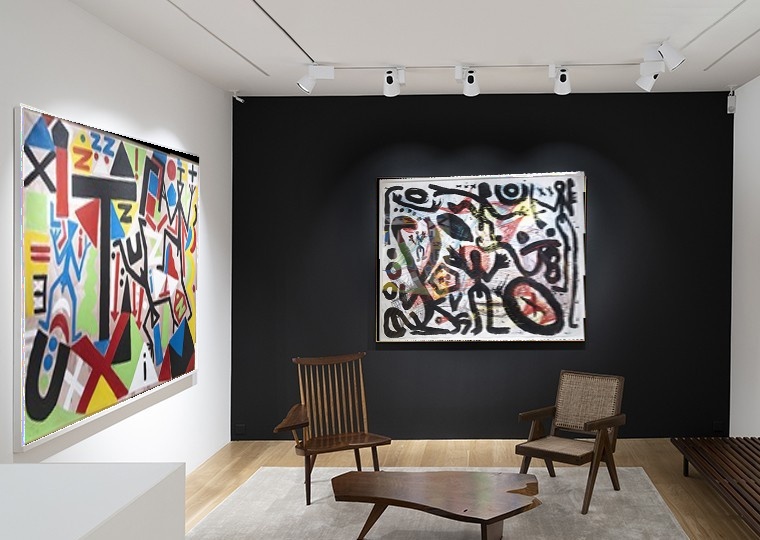 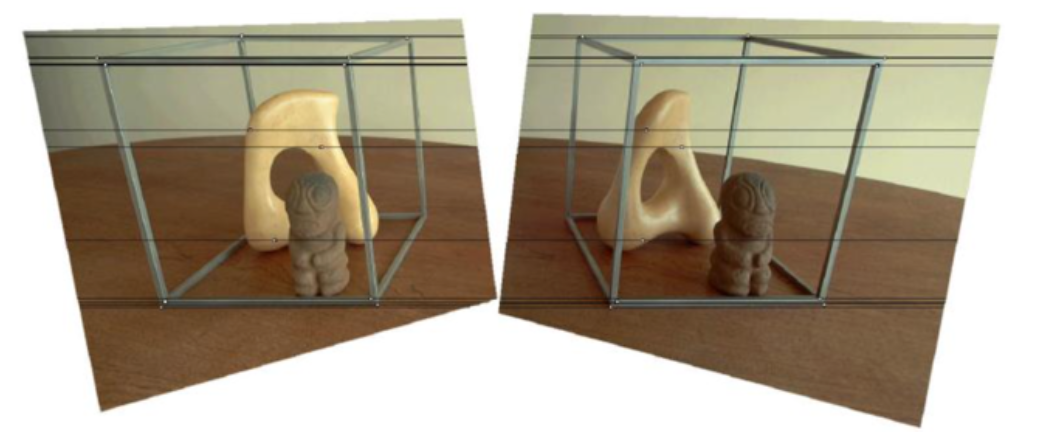 47
Break!
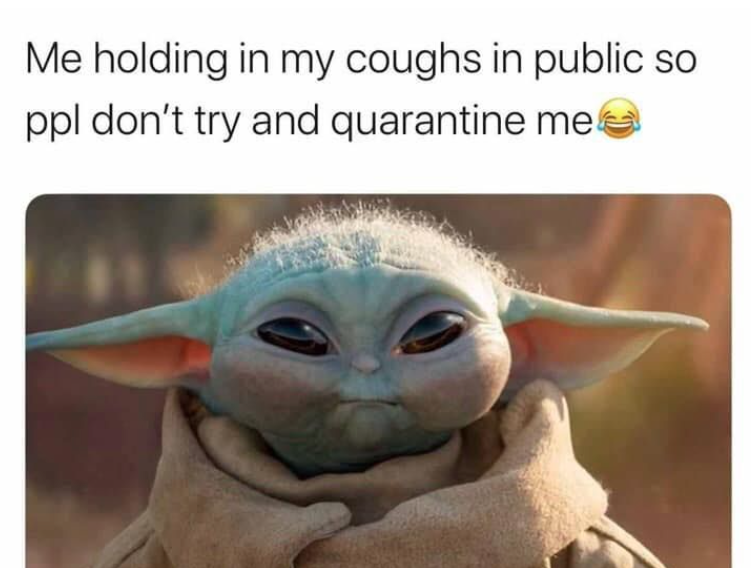 48
12.2 Sparse Correspondence
Feature-based matching algorithms searched for corresponding location in the other images by using either interest operators or edge detectors.
There is also a desire to match scenes with different illumination in some application.
49
12.2 Sparse Correspondence
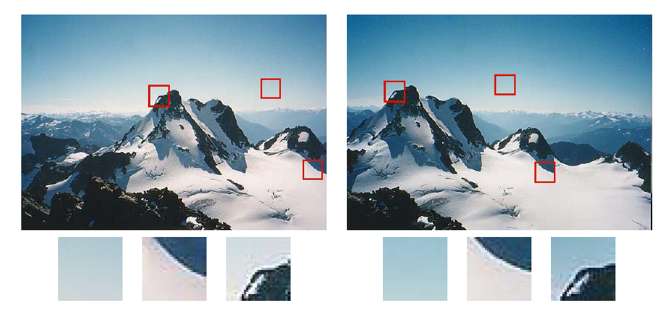 50
12.2 Sparse Correspondence
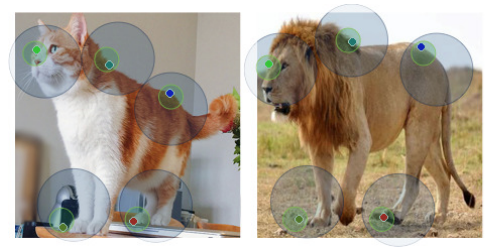 51
12.2.1 3D Curves and Profiles
Another example of sparse correspondence is the matching of profile curves (or occluding contours), which occur at the boundaries of objects and at interior self occlusions, where the surface curves away from the camera viewpoint.
The difficulty in matching profile curves is that in general, the locations of profile curves vary as a function of camera viewpoint. Therefore, matching curves directly in two images and then triangulating these matches can lead to erroneous shape measurements.
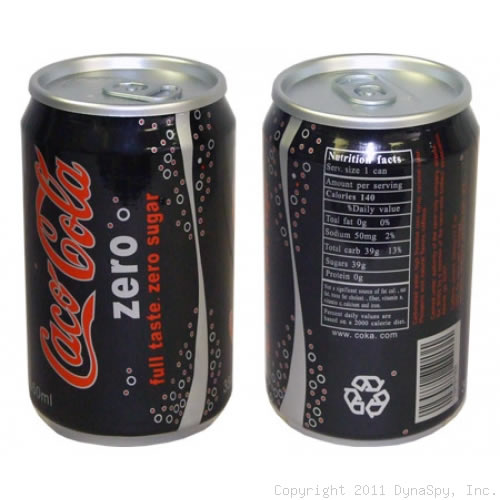 52
12.2.1 3D Curves and Profiles
Fortunately, if three or more closely spaced frames are available, it is possible to fit a local circular arc to the locations of corresponding edges and therefore obtain semi-dense curved surface meshes directly from the matches .
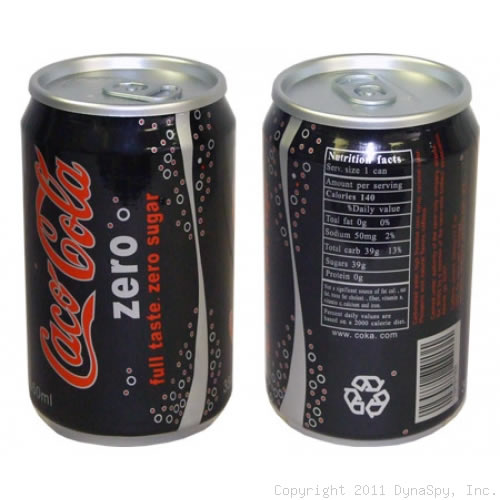 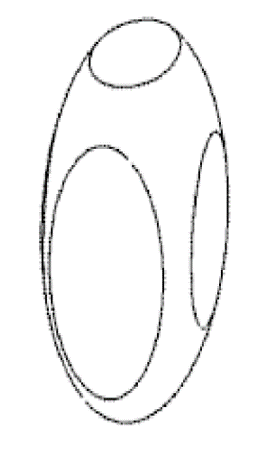 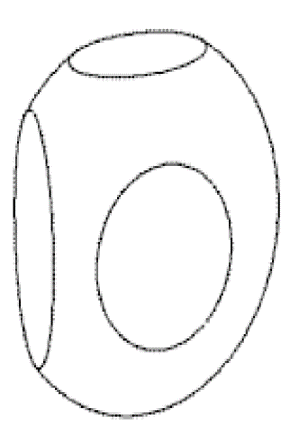 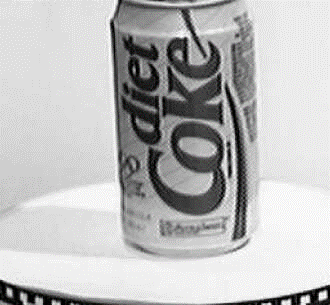 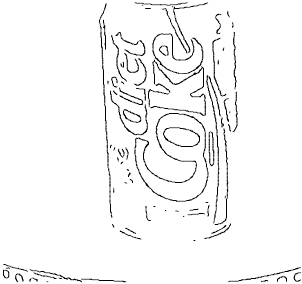 53
12.2.1 3D Curves and Profiles
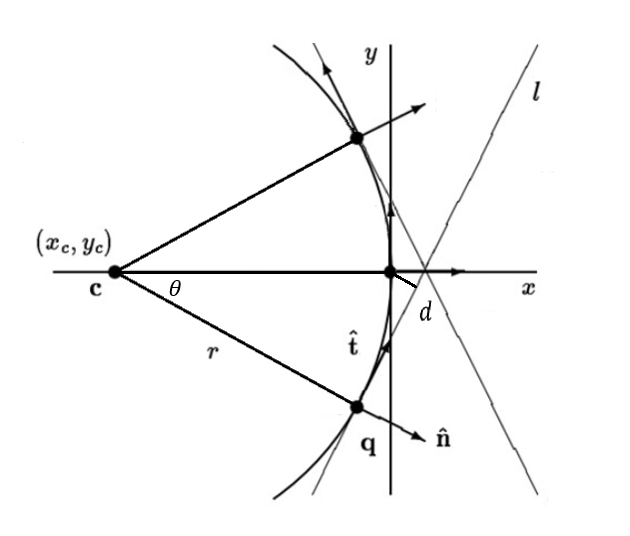 54
Break!
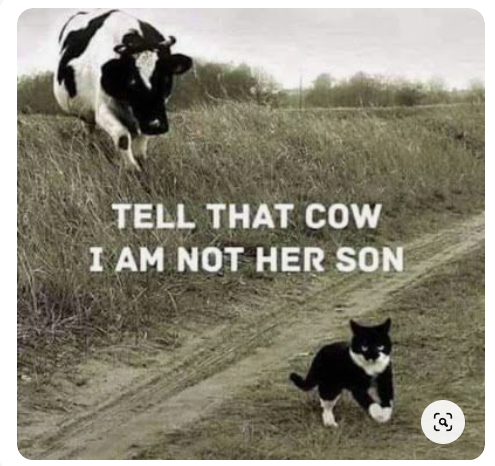 55
12.3 Dense Correspondence
While sparse matching algorithms are still occasionally used, more challenging problems focus on dense correspondence.
This problem is more challenging than sparse correspondence, because inferring depth values in texture less regions requires a certain amount of guesswork.
56
12.3 Dense Correspondence
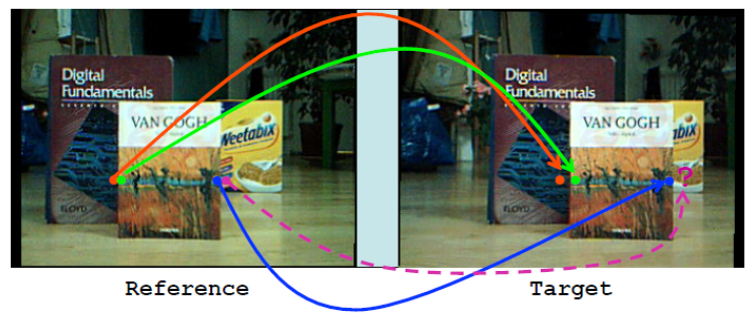 57
12.3 Dense Correspondence
Stereo algorithms on dense correspondence generally perform the following four steps:
Cost Computation.
Cost Aggregation.
Disparity Computation and Optimization.
Disparity Refinement.
Local Algorithm
Use a matching cost that is based on a support region.
Global Algorithm
Make explicit smoothness assumptions and then solve a global optimization problem
58
12.3 Dense Correspondence
Sum-of Squared Differences(SSD) is a type of Local Algorithm
The traditional sum-of-squared differences (SSD) algorithm can be described as:
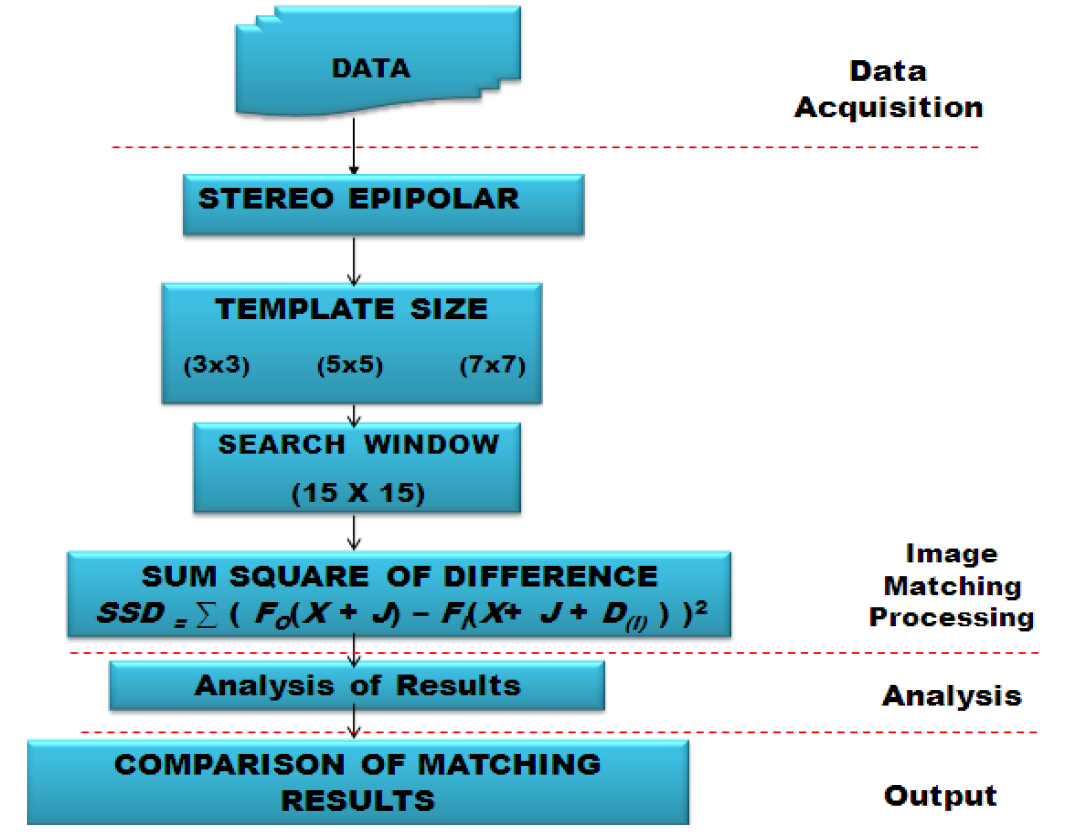 Figure: https://academicjournals.org/article/article1380810673_Marghany%20et%20al.pdf
59
12.3 Dense Correspondence
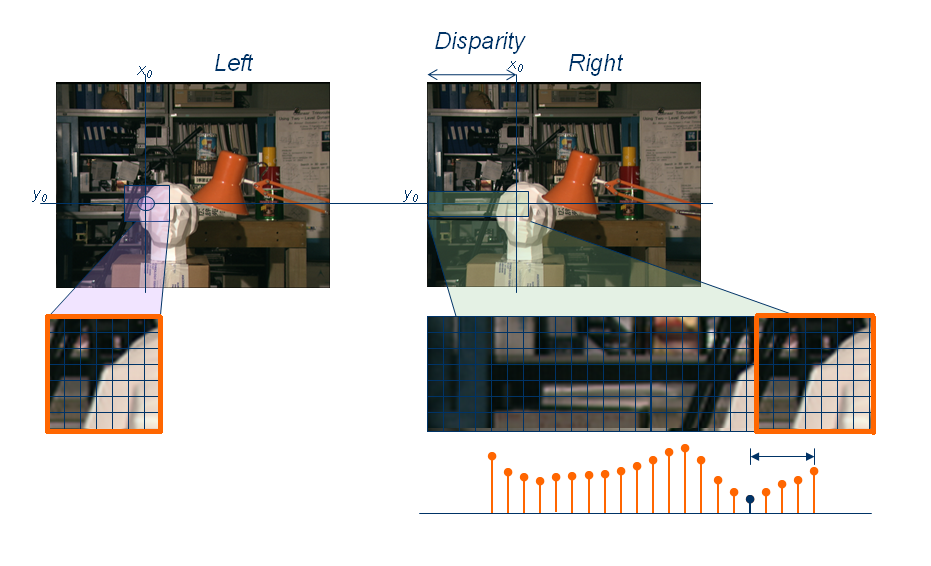 We need to do this from left to right and right to left. 
Because Depth changes some pixels visible in the left image or not in the right and vice-versa.
60
12.3.1 Similarity Measures
To assess correspondence for dense stereo matching, some similarity measure is mentioned in this section.
Entropy of the pixel values limits the influence of mismatch during aggregation.
Sign of the Laplacian leads to poor discriminability in binary matching.
Gradient-based methods are insensitive to depth discontinuities.
Census transform converts pixel into a bit vector
61
12.3.1 Similarity Measures
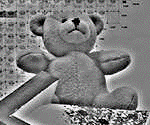 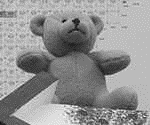 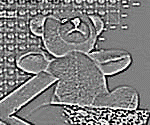 (c) LOG filter
(b) Mean filter
(a) Intensity image
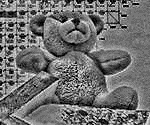 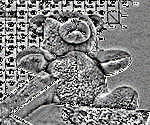 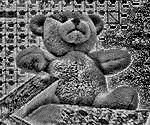 (f) SoftRank filter
(d) BilSub filter
(e) Rank filter
LOG: Laplacian of Gaussian
BilSub: background subtraction by bilateral
62
Break!
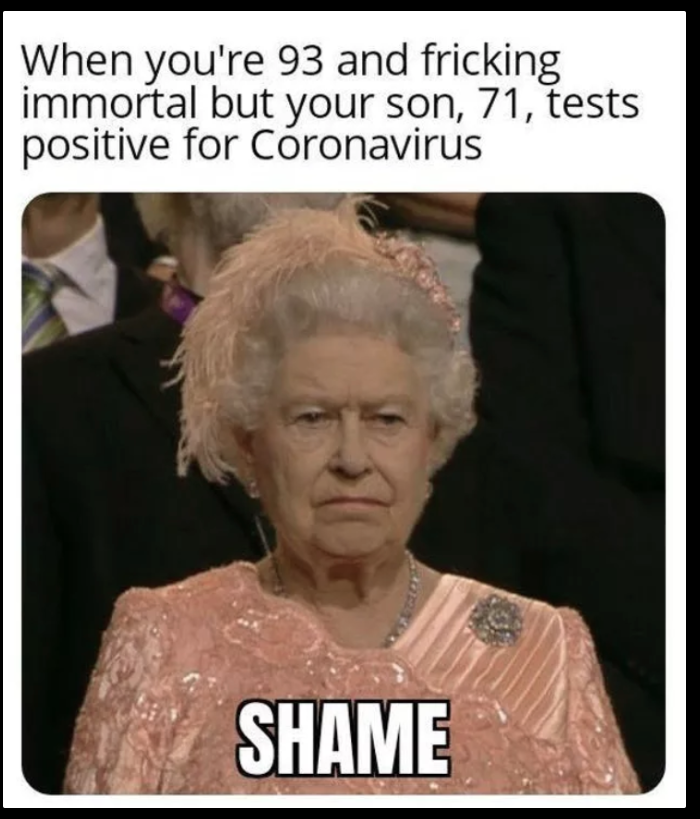 63
12.4 Local Methods
64
12.4 Local Methods
Aggregation with a fixed support region can be performed using 2D or 3D convolution.
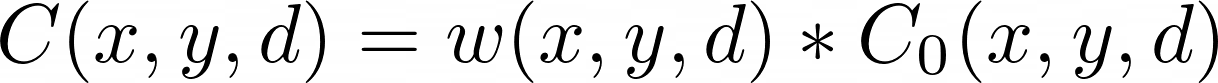 65
12.4 Local Methods
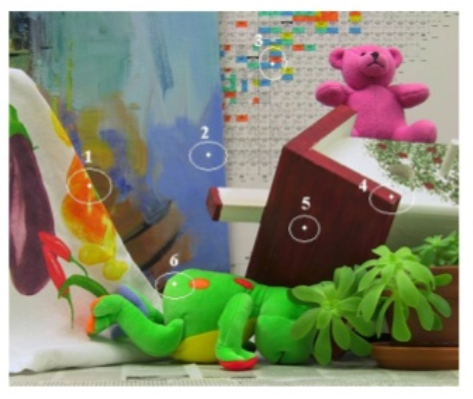 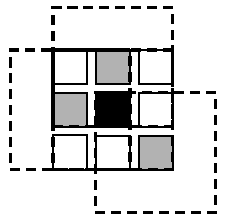 matching 9 windows
66
Fixed Window vs Shiftable Window
Fixed window:






Shiftable window:
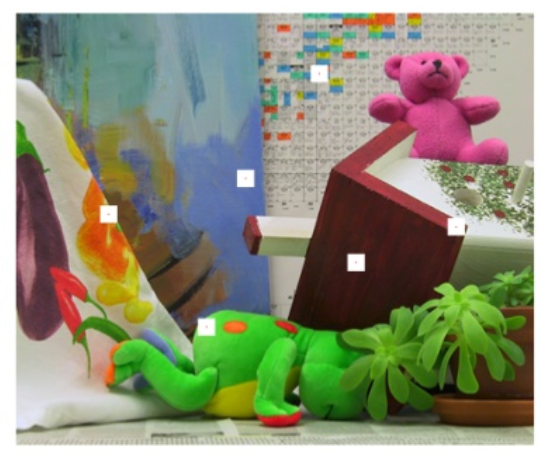 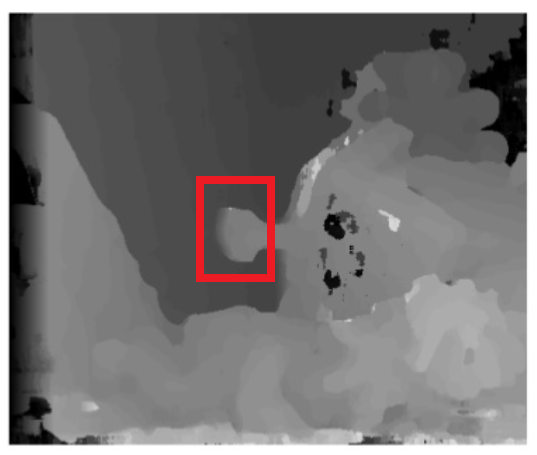 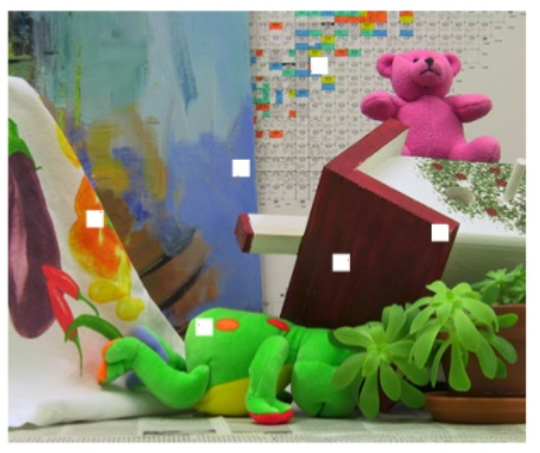 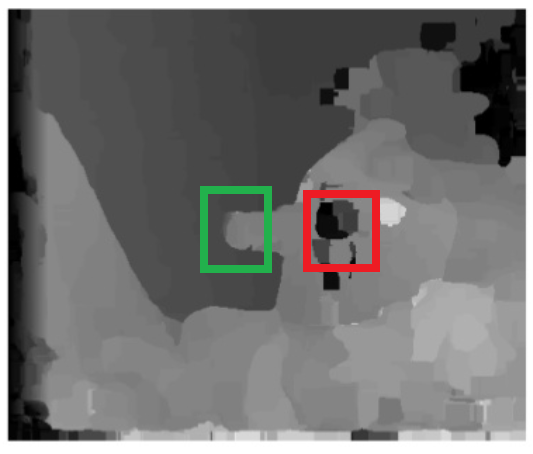 67
Variable Window
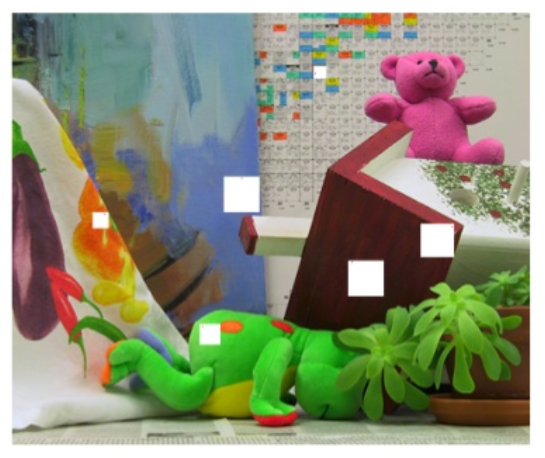 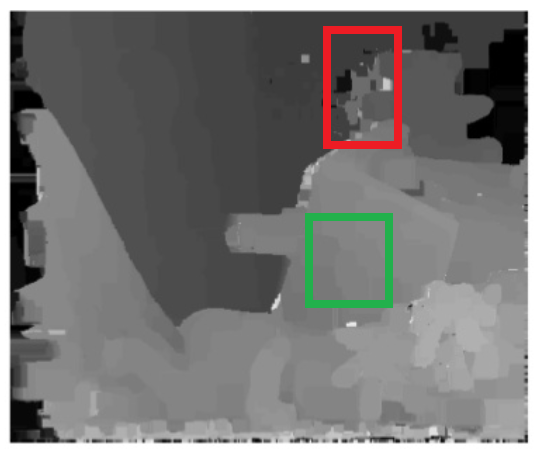 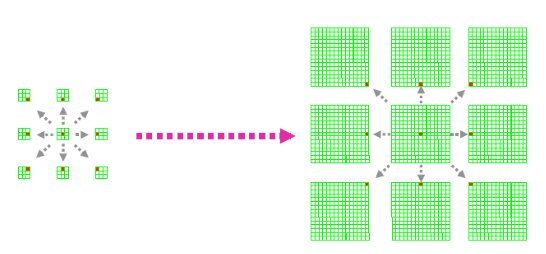 68
Adaptive Weight
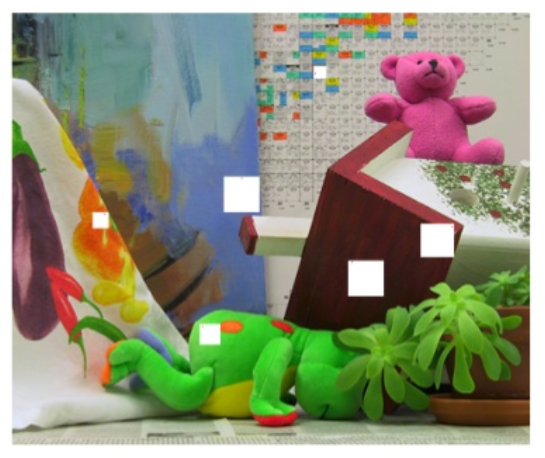 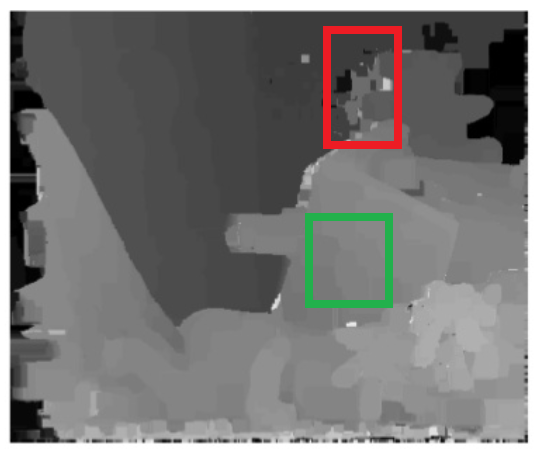 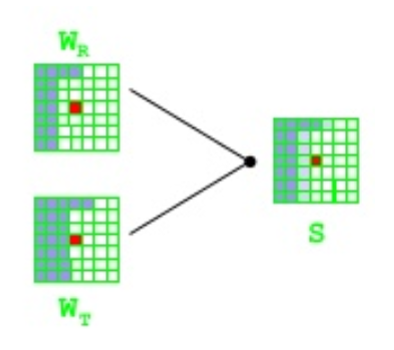 69
Segmentation Based
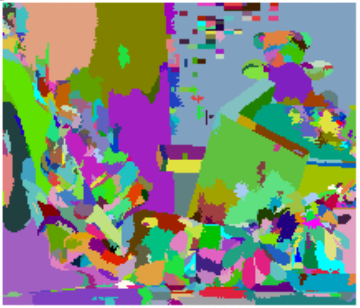 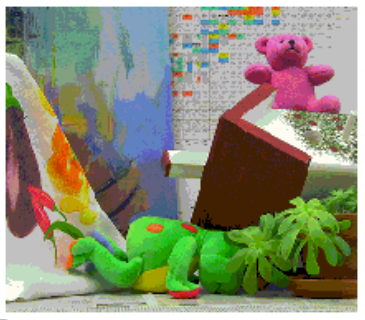 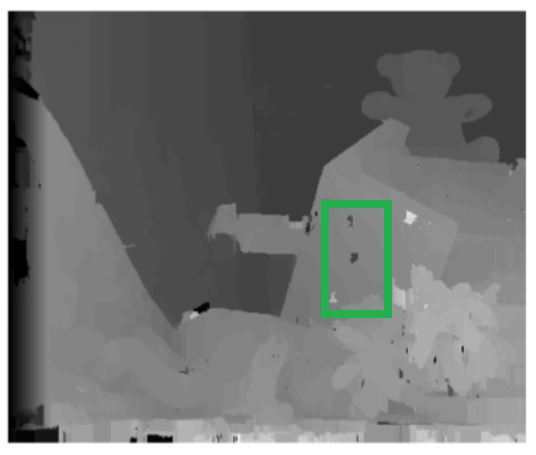 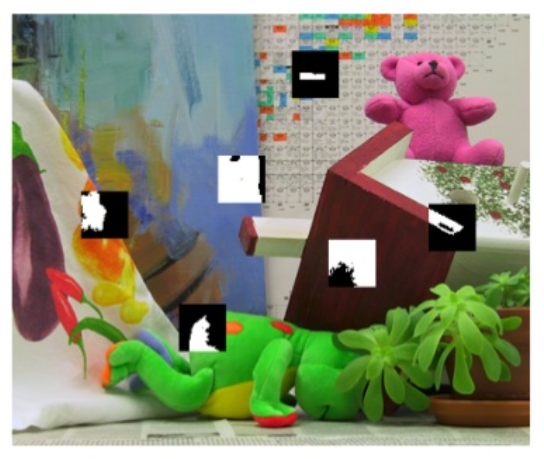 70
12.4 Local Methods
Selecting correct windows is important, since windows must be large enough to contain sufficient texture and small enough to avoid straddle depth discontinuities.
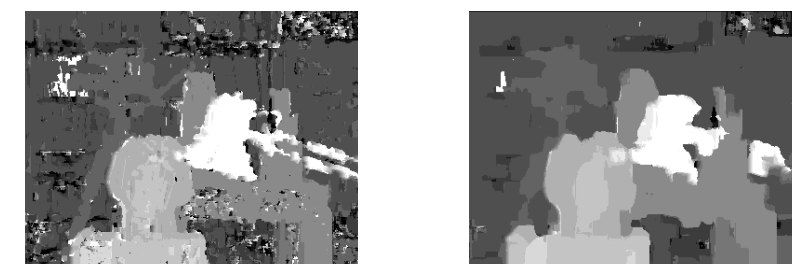 Straddle Depth Discontinuities
71
12.4.1 Sub Pixel Estimation and Uncertainty
Most stereo correspondence algorithms compute a set of integer disparity estimates in discretized space, but sometimes it requires more precision in robot navigation or people tracking.
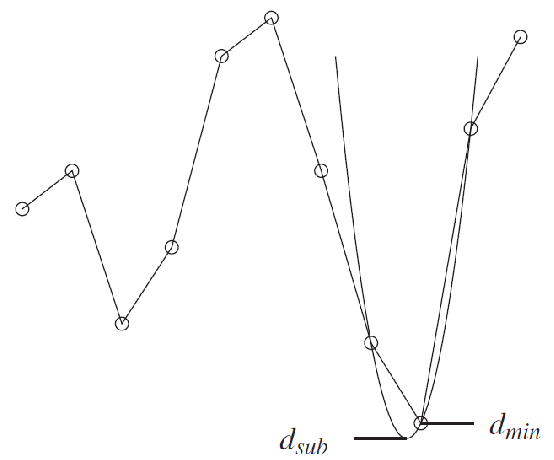 72
12.4.1 Sub Pixel Estimation and Uncertainty
To remedy this situation, many algorithms apply  sub-pixel as refinement by interpolation. 
Sub-pixel disparity estimates are computed by fitting curve, but regions must be the same surface.
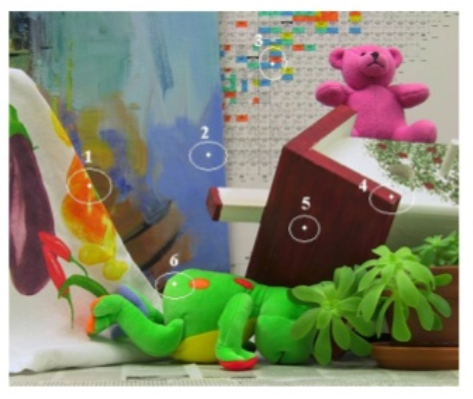 Different object surface
73
12.4.1 Sub Pixel Estimation and Uncertainity
To work well, the intensities being matched must vary smoothly, and the regions over which these estimates are computed must be on the same (correct) surface.
Besides sub-pixel computations, there are other ways of post-processing the computed disparities.
74
12.4.1 Sub Pixel Estimation and Uncertainty
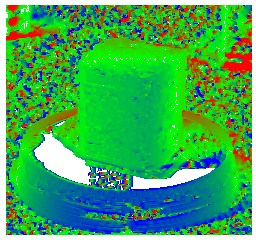 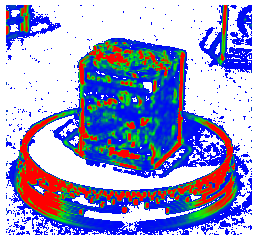 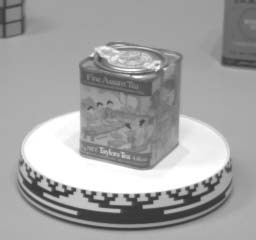 (b) estimated depth map
     (blue is closer)
(c) estimated confidence
     (red is higher).
(a) input image
75
Break!
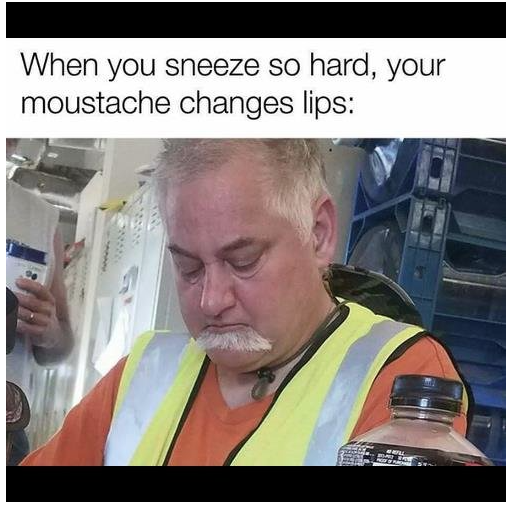 76
12.5 Global Optimization
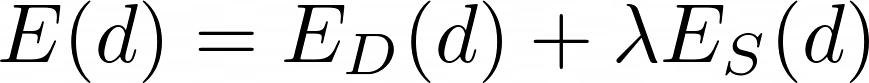 Data energy function
Total energy (cost) function
Smooth energy function
77
12.5 Global Optimization
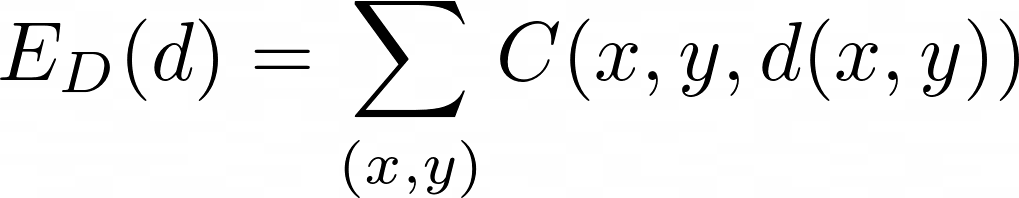 78
Local Plane Sweeps
(Sinha,Scharstein and Szeliski 2014)
Instead of sweeping planes perpendicular to the viewing direction, it is also possible to model the scene using a collection of slanted planes.
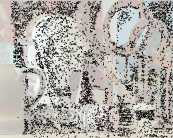 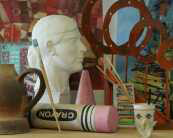 (b) initial sparse matches
(a) input image
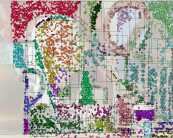 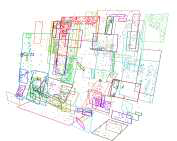 (d) 3D visualization of planes and grouped features
(c) matches grouped by slanted planes
79
12.5.1 Dynamic Programming
A different class of global optimization algorithm is based on dynamic programming.
Dynamic programming can find the global minimum for independent scanlines in polynomial time.
Right scanline
Left scanline
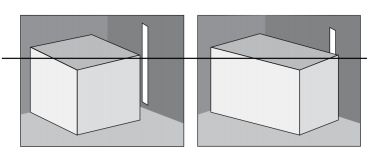 80
12.5.1 Dynamic Programming
Cyclopean image is a single mental image of a scene created by the brain through the process of combining two images received from both eyes.
Limited Disparity Range
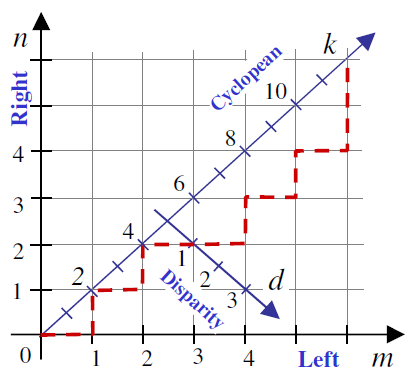 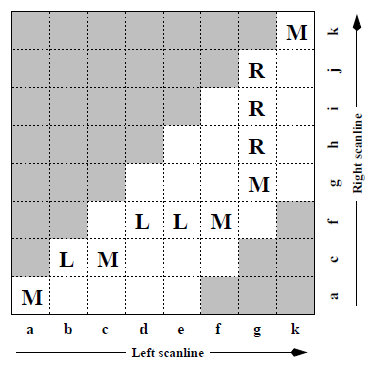 Limited Disparity Range
81
[Speaker Notes: Lowercase letters(a-k) symbolize the intensities along each scanline.
Uppercase letters represent the selected path through the matrix.
Matches are indicated by M, while partially occluded points are indicated by L or R, corresponding to points only visible in the left or right images.]
12.5.1 Dynamic Programming
Problems with Dynamic Programming:
Selection of the right cost for occluded pixels and the difficulty of enforcing inter-scanline consistency.
Another problems of Dynamic programming approach requires enforcing the monotonicity or ordering constraint.
This constraint requires that the relative ordering of pixels on a scanline remain the same between the two views, which may not be the case in scenes containing narrow foreground objects.
82
12.5.2 Segmentation Based Techniques
While most stereo matching algorithms perform their computations on pixels, some of the techniques segment the images into regions for trying to label with disparities.
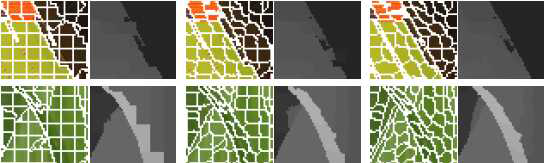 Segment boundaries are refined during the optimization, leading to more accurate results(the thin green leaf in the bottom row)
83
12.5.2 Segmentation Based Techniques
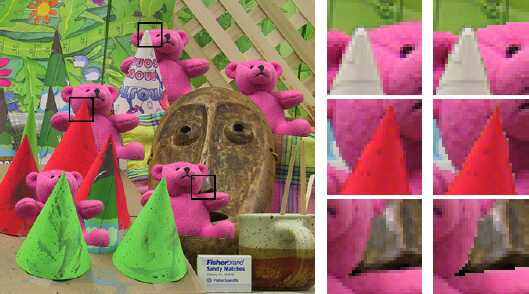 Stereo matching with adaptive over-segmentation and matting (Taguchi, Wilburn, and Zitnick 2008) © 2008 IEEE:
Alpha Mattes are extracted at segment boundaries, which leads to visually better compositing results(middle)
84
12.5.2 Segmentation Based Techniques
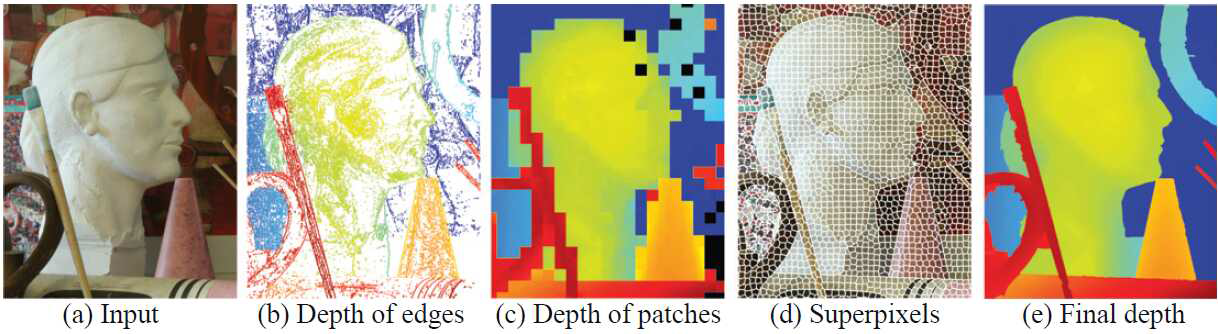 Multi-frame matching using edges, planes, and superpixels (Xue, Owens et al. 2019) © 2019 Elsevier.
The algorithm starts by matching edges across a multi-frame stereo sequence and then fit overlapping square patches to obtain local plane hypotheses. 
These are then refined using superpixels and a final edge-aware relaxation to get continuous depth maps.
85
12.5.3 Z-Keying and background Replacement
Z-keying systems required expensive custom-built hardware to produce the desired depth maps in real time and were, therefore, restricted to broadcast studio applications.
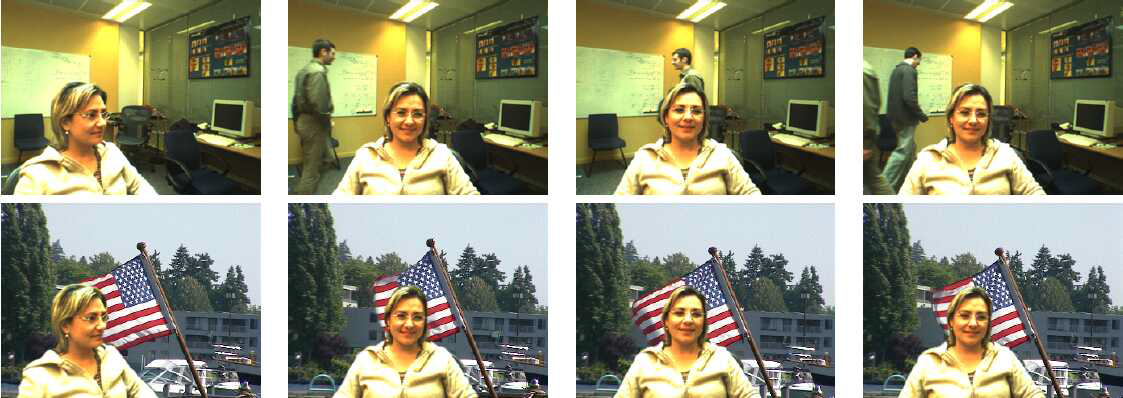 Background replacement using z-keying with a bi-layer segmentation algorithm (Kolmogorov, Criminisi et al. 2006) © 2006 IEEE.
86
[Speaker Notes: Highly accurate real-time stereo matching subsequently made it possible to perform z-keying on regular PCs, 
enabling desktop video conferencing applications such as those shown in but
these have mostly been replaced with deep networks for background replacement and 
real-time 3D phone-based reconstruction algorithms for augmented reality.]
Brainstorm!
What is the difference between Segmentation Disparity and Depth?
Segmentation: Image broken down into subgroups/segments exhibiting certain characteristics.
Disparity : Measure of difference in position between correspondence points of two images.
Depth:An image or image channel that contains information relating to the distance of the surfaces of scene objects from a viewpoint. Disparity map is needed to extract depth.
87
Break!
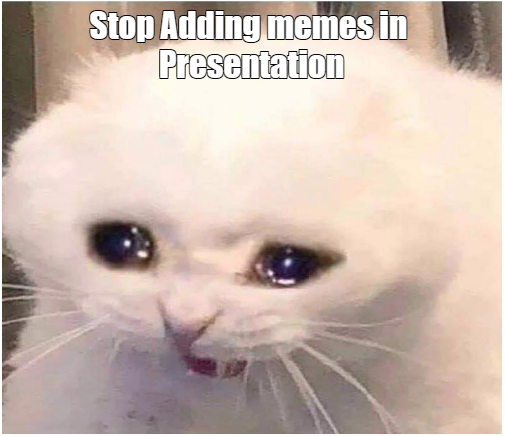 88
12.6 Deep neural Networks
DNNs used in stereo correspondence algorithms can be classified in three categories:
Learning in the stereo pipeline
End-to-end learning with 2D architectures
End-to-end learning with 3D architectures
The first successful application of deep learning to stereo was the seminal work by Zbontar and LeCun (2016), who trained a CNN to compare image patches.
These learned matching costs are still widely used in top-performing methods on the Middlebury stereo evaluation.
89
End-to-End Learning with 2D Architectures
The availability of large synthetic datasets with ground truth disparities, in particular the SceneFlow dataset enabled the end-to-end training of stereo networks.
SceneFlow: The collection contains more than 39000 stereo frames in 960x540 pixel resolution.
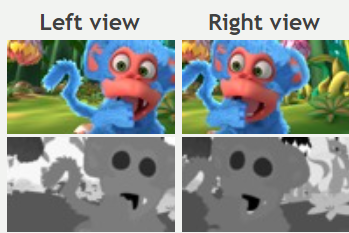 Optical flow maps
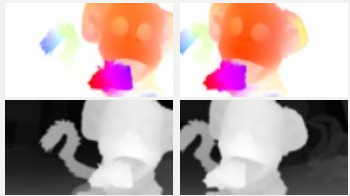 Segmentations
Disparity maps
90
End-to-End Learning with 2D Architectures
The first deep learning architectures for stereo were similar to those designed for dense regression tasks such as semantic segmentation (Chen, Zhu et al. 2018).
 They proposed framework of a two-stage learning method for semantic segmentation based on estimated depth information.
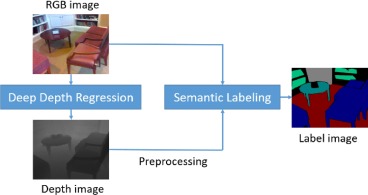 91
End-to-End Learning with 3D Architectures
The End-to-end learning 3D architectures explicitly encode geometry by processing features over a 3D volume.
 The first examples of such architectures include GC-Net (Kendall, Martirosyan et al. 2017) and PSMNet (Chang and Chen 2018).
A recent example of domain generalization is the domain-invariant stereo matching network (DSMNet) of Zhang, Qi et al. (2020).
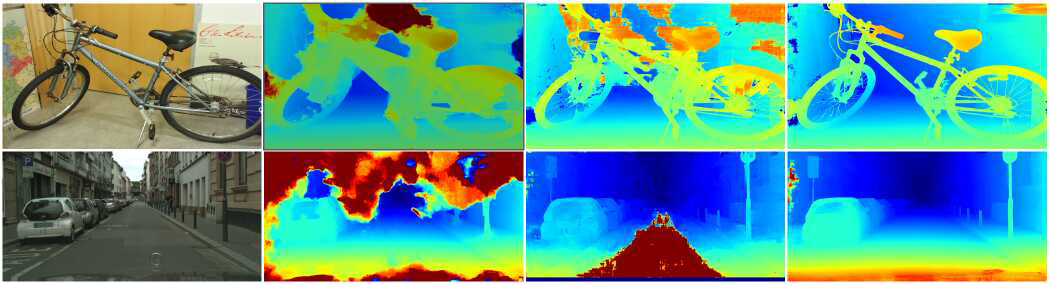 Input view
HD3
PSMNet
DSMNet
HD3: Hierarchical Discrete Distribution Decomposition for Match Density Estimation
GC-Net: Geometry and Context Network
PSMNet: Pyramid Stereo Matching Network
DSMNet: Domain-Invariant Stereo Matching Network
92
Break!
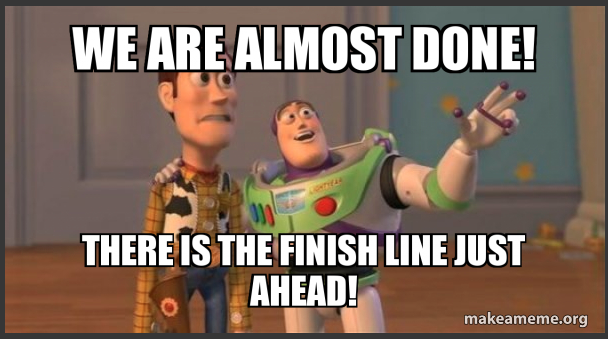 93
12.7 Multi-view Stereo
While matching pairs of images is a useful way of obtaining depth information, matching more images lead to better results.
Examining all the epipolar plane image can visualize the multi-frame stereo estimation.
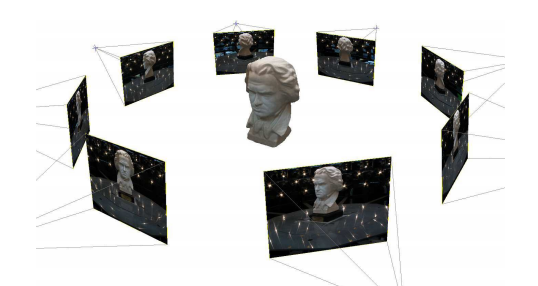 94
12.7 Multi-view Stereo
The condition of occluded object is seen as strip of regions which explain their relationships in the epipolar plane images.
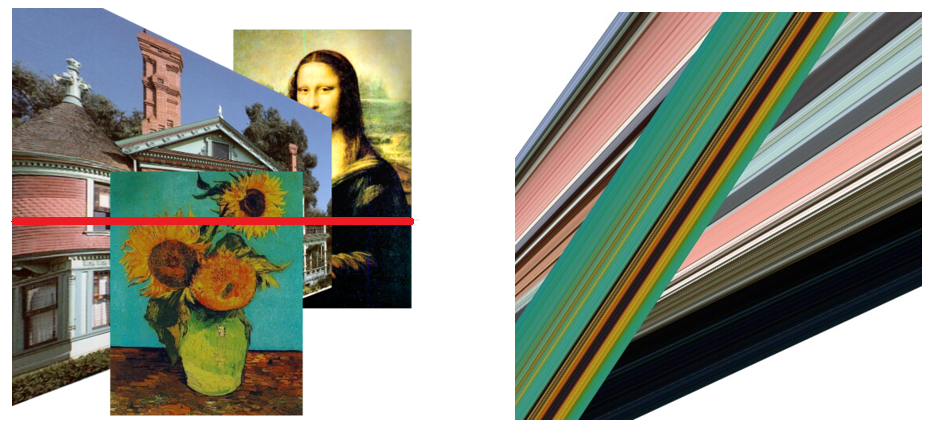 95
12.7 Multi-view Stereo
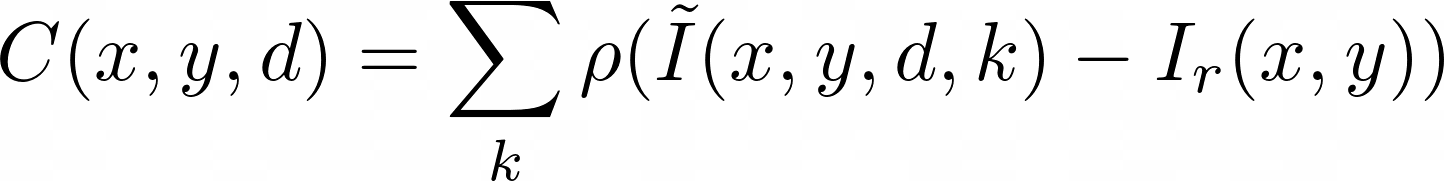 96
12.7 Multi-view Stereo
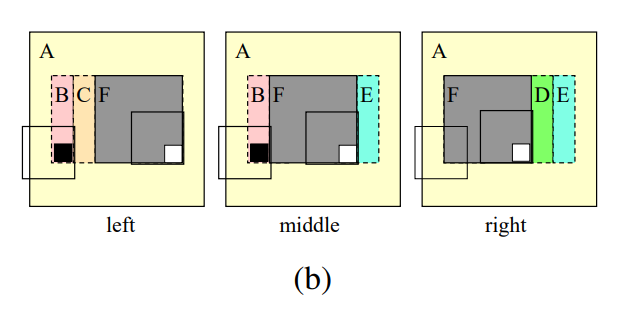 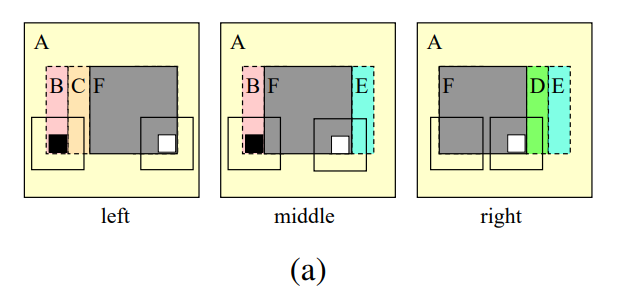 (b) Shiftable windows decrease the problems in partially occluded regions.
(a) stable windows which center on the white pixel straddling depth discontinuities.
97
12.7 Multi-view Stereo
The results of applying these techniques to the multi-frame flower garden image sequence.
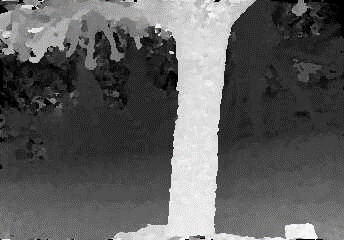 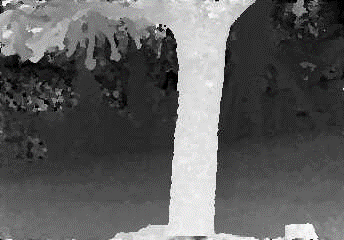 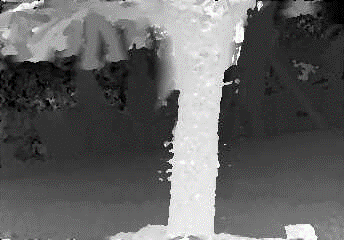 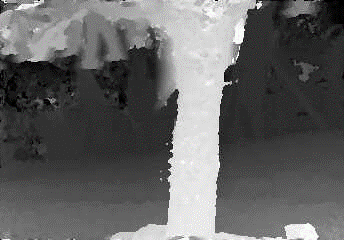 (a)
(c)
(b)
(d)
Window that is not spatially perturbed (centered); 
Spatially perturbed window; 
Using the best five of 10 neighboring frames; 
Using the better half sequence.
98
12.7.1 Scene Flow
Multiple cameras are used to capture a dynamic scene.
Scene flow simultaneously recover,
Shape of the object at every instant in time.
3D motion of every surface point between frames.
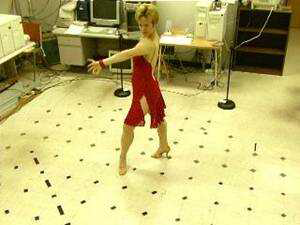 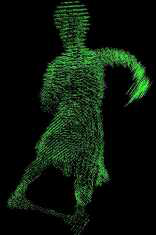 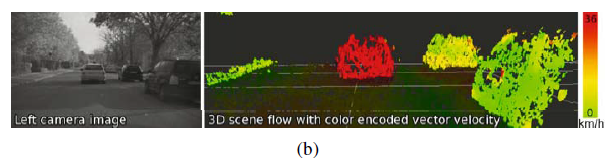 (a)
3D scene flow be computed from stereo cameras mounted on a moving vehicle.
3D scene flow be computed from a multi-camera dome surrounding the dancer.
99
12.7.2 Volumetric and 3D Surface Reconstruction
The most challenging but also most useful variant of multi-view stereo reconstruction the creation of globally consistent 3D models.
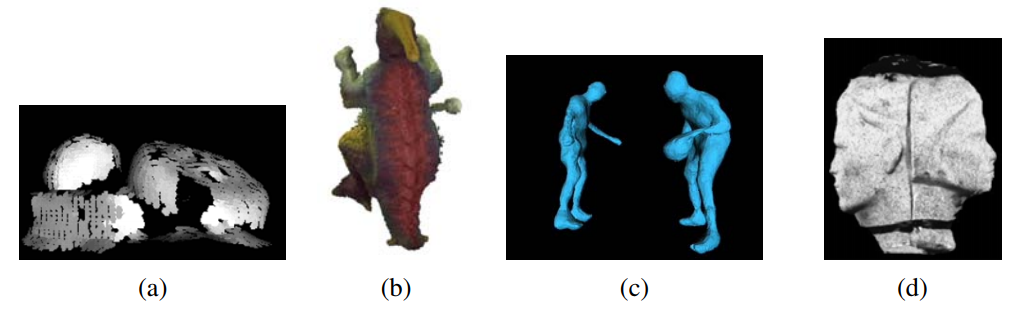 Figure: Multi-view Stereo Algorithms. (a) Surface Based Stereo. (b) Voxel Coloring (c) Merging Depth Map (d) Level Set Method.
100
12.7.2 Volumetric and 3D Surface Reconstruction
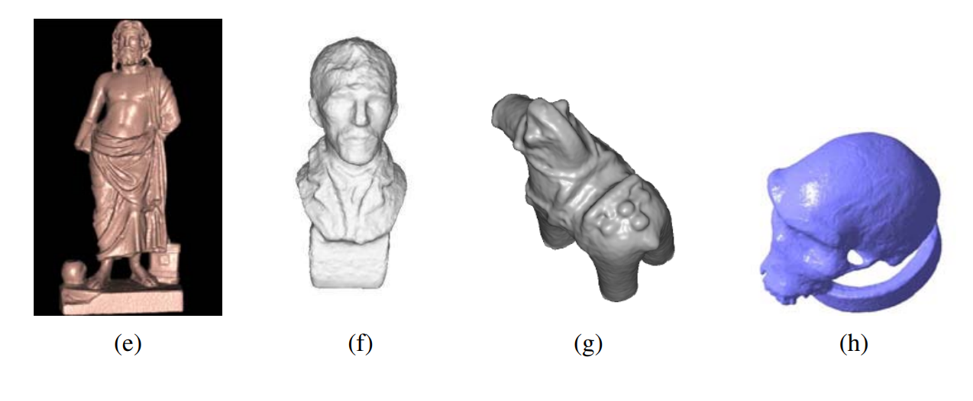 Figure: Multi-view stereo algorithms. (e) Stereo Fusion (f) Multi-View Image Matching (g) Graph Cut (h) Visual Hulls.
101
12.7.2 Volumetric and 3D Surface Reconstruction
In order to compare all these techniques, there is a six point taxonomy that can help classify algorithms in this section.
The most popular representations is uniform grid of voxels in 3D scene.
Photo consistency measure is a choice that computes directly on the surface.
Single depth map is the ability to distinguish visibility and occlusions.
Most matching algorithms adopt some form of prior model for the expected shape.
Some approaches define over consistency volume to recover a complete surface by global optimization.
To refine or evolve a rough model, it usually requires an accurate initialization.

https://vision.middlebury.edu/mview/eval/.
102
12.7.3 Shape From Silhouettes
In many situations, performing a foreground–background segmentation of the object of interest is a good way to initialize or fit a 3D model.
Over the years, a number of techniques have been developed to reconstruct a 3D volumetric model from the intersection of the binary silhouettes projected into 3D.
Other approaches use voxel-based representations, usually encoded as octrees, because of the resulting space–time efficiency.
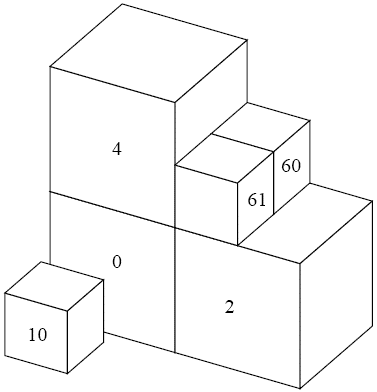 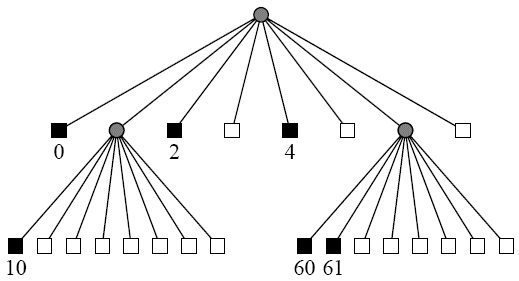 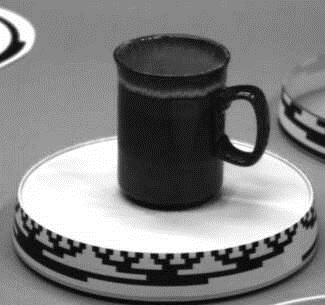 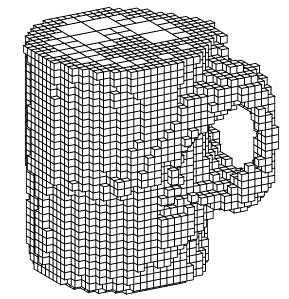 (d)
(a)
(b)
(c)
103
Visual Hull
Visual hull is based on follows observation:
The volume is maximal with respect to the visual silhouettes.
Surface elements are tangent to the viewing rays along the silhouette boundaries.
Each of these silhouettes by different camera views form in their projection a cone called visual cone and an intersection of all these cones form a description of the real object’s shape.
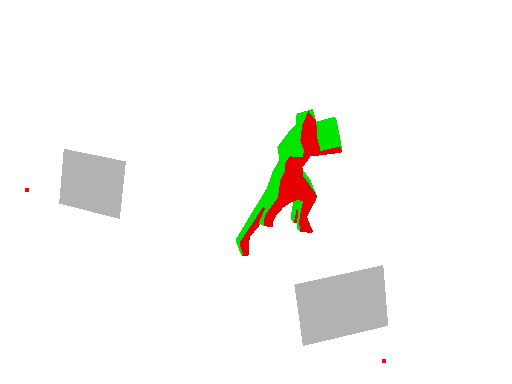 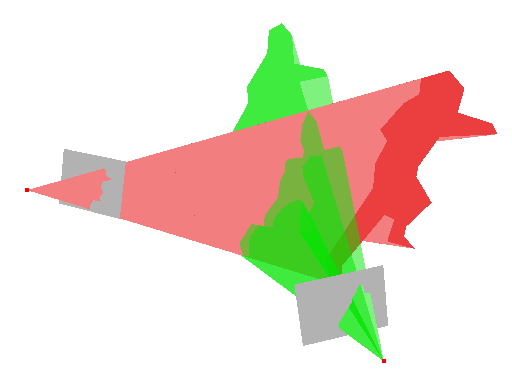 104
Octree
An octree is a tree data structure in which each internal node has exactly eight children. Octrees are most often used to partition a three-dimensional space by recursively subdividing it into eight octants.
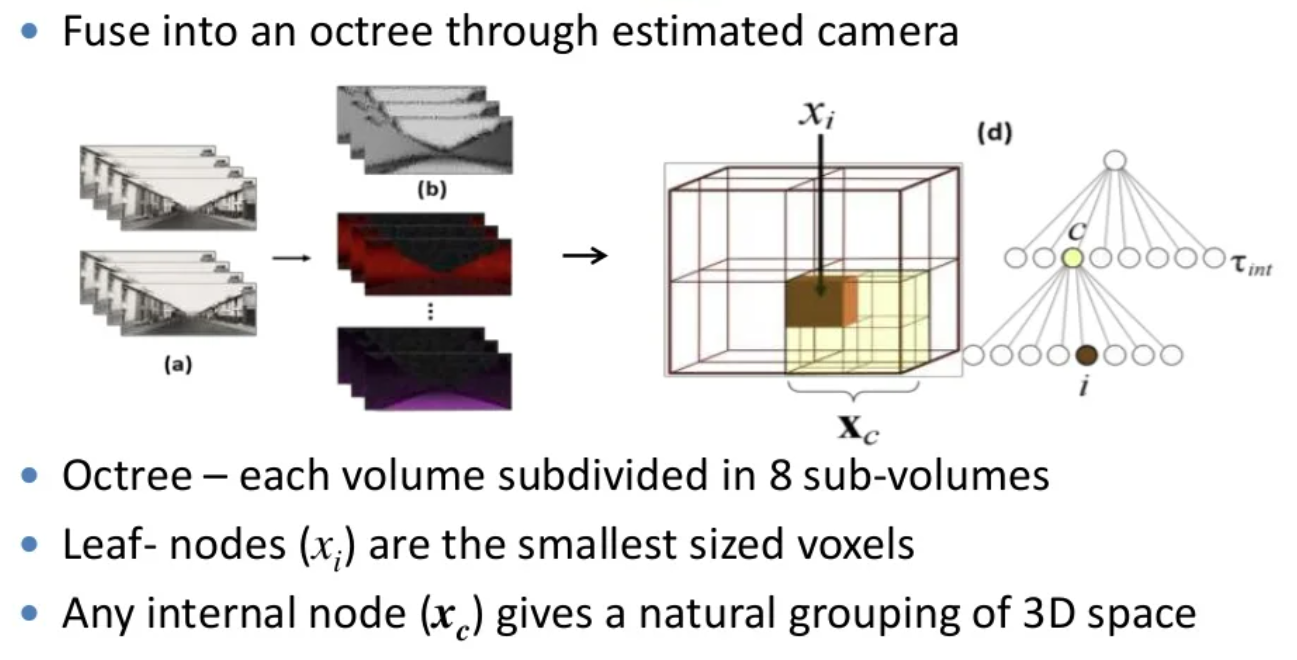 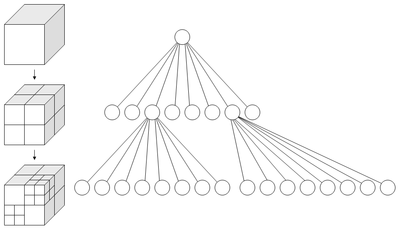 105
Questions
The reason why fundamental matrix only has 7 degree of freedom. 
(1, The constraint of fundamental matrix is homogenous. 2, Fundamental matrix is rank 2.)
Give three applications of stereo vision? 
(1, View morphing between two images, 2, Autonomous navigation, 3, Building 3D surface models from multiple video streams in Virtualized Reality)
Describe the step of stereo rectification?  
(1, Images transformed so that epipolar lines are parallel; 2, Images rectified so that epipolar lines are horizontal and in vertical correspondence; 3, Final rectification that minimizes horizontal distortions.)    
Describe four steps of general stereo algorithms? 
(1, Matching cost computation, 2, Cost aggregation, 3, Disparity computation and optimization, 4, Disparity refinement.)
Enumerate three transformations that can be applied to images in order to improve their similarity across illumination variations. 
(1, Mean filter, 2, LOG filter, 3, BilSub filter)
Enumerate three window-based methods? 
(1, Fixed windows, 2, Shiftable  windows,  3, Variable windows)
What are the three categories of DNNs based stereo correspondence algorithms.? 
(1, Learning in the stereo pipeline, 2, End-to-end learning with 2D architectures, 3, End-to-end learning with 3D architectures.)
List three Multi-view stereo algorithms. 
(1, Surface based stereo, 2, Voxel coloring, 3, Merging depth map)
List two methods of shape from silhouettes?  
(1 Visual hull. 2, Octree.)    
What is the smoothness term measures differences between neighboring pixels in global optimization? Ans:
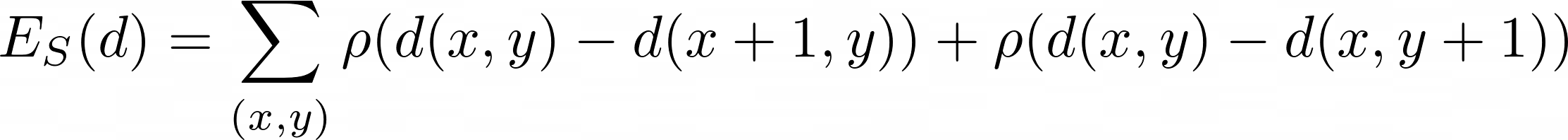 106
Thank You.
 ” If we knew what it was we were doing, it would not be called research, would it? ”
- Albert Einstein.
107